Day 5
Order these numbers in descending order:
324      879     567        221
544      909     231        873
1123      8669     2567        2321
Read the time on the clocks
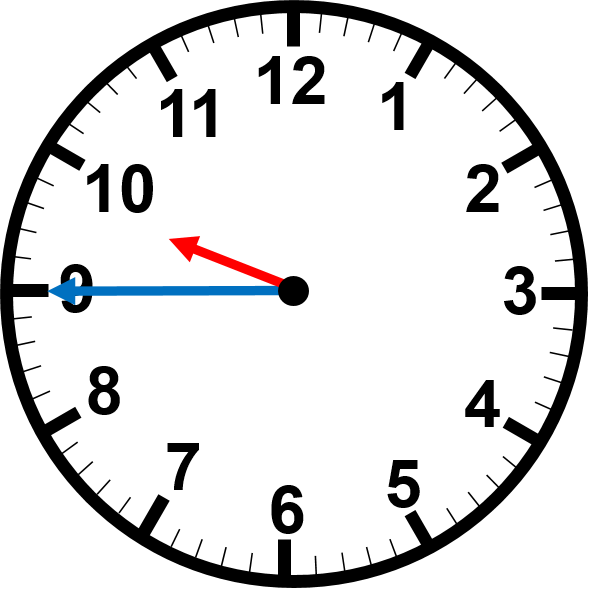 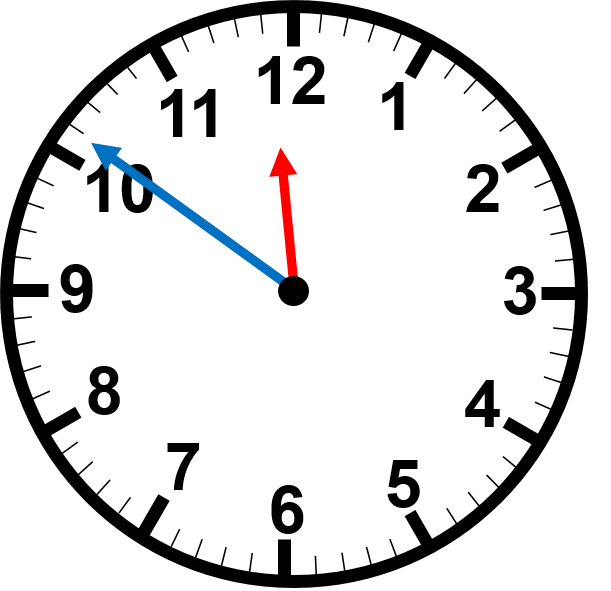 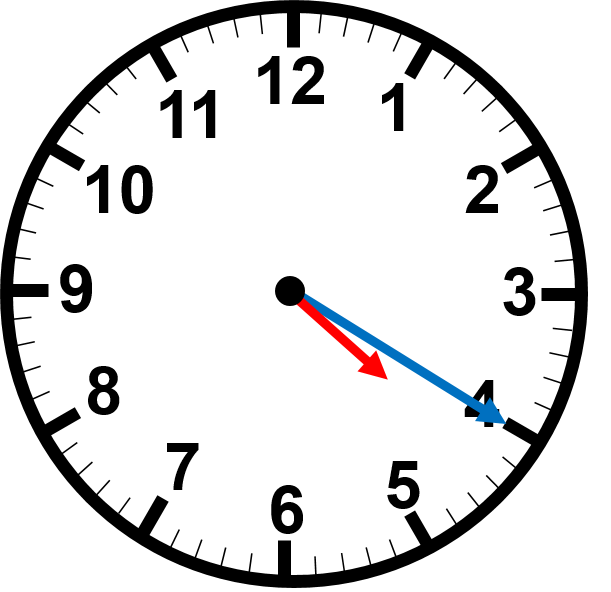 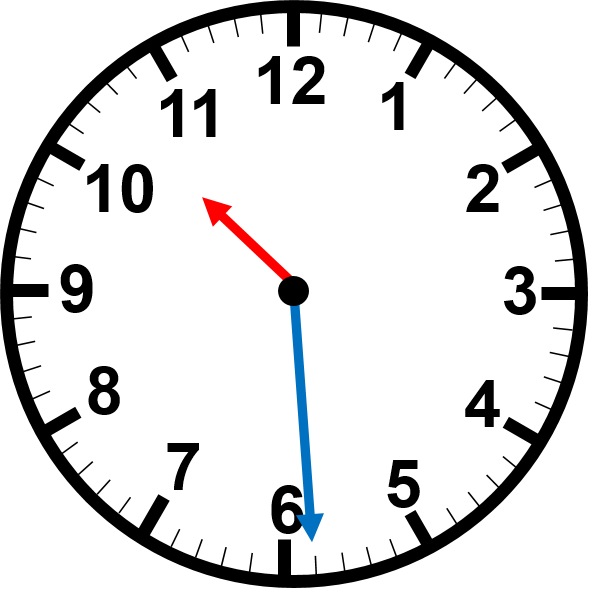 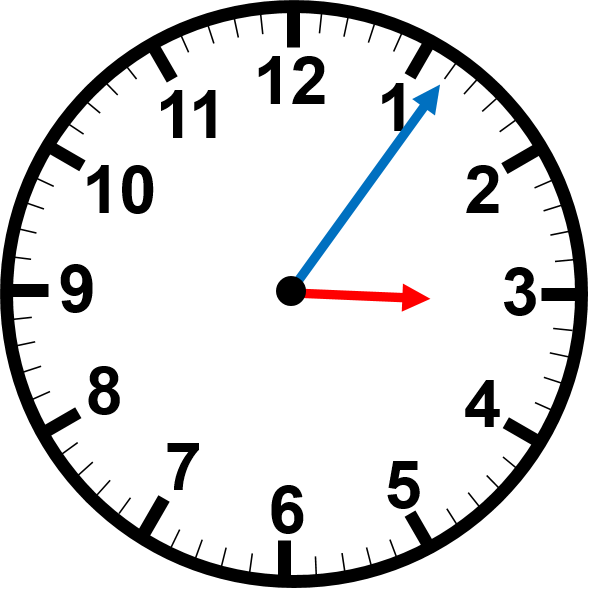 :
:
:
:
:
Solve the elapsed time:
FINISH
START
9:45 am
3:22 am
4
Fractions
WALT:
Identify equivalent fractions
 
WILF:
Identify equivalent fractions through multiplying
Sort fractions into their equivalent families 
Identify equivalent fractions on a numberline
Equivalent Fractions
Equivalent  fractions are fractions that look different but show exactly the same amount!
They just use different numerators and denominators!
For example:
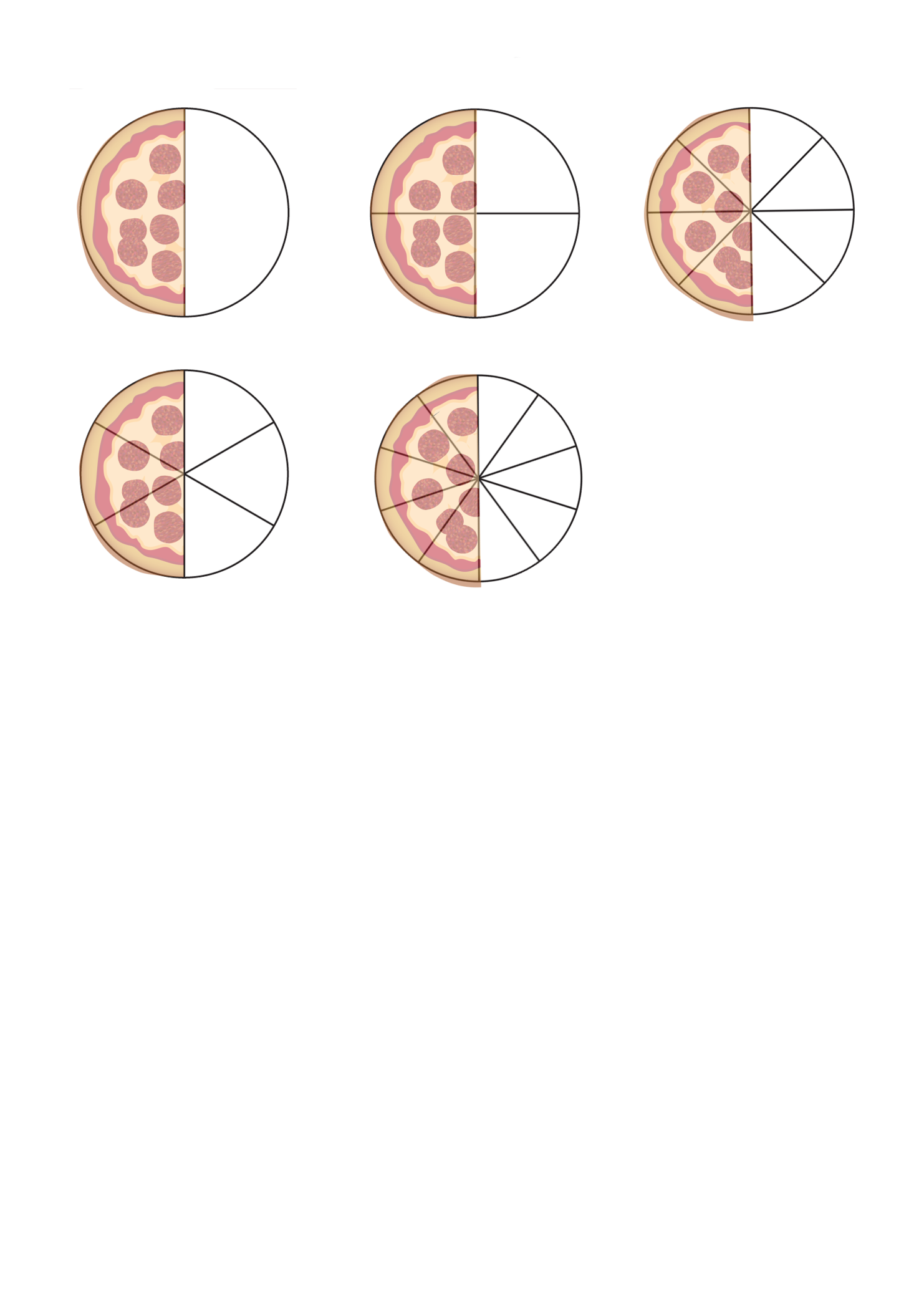 =
2 slices
4 slices
1
2
=
2
4
Equivalent Fractions
So how do I create these equivalent fractions?
Remember the GOLDEN RULE: I need to multiply BOTH!!! The numerator and denominator by the SAME!!! amount
What did I multiply the first pizza fraction by to get       ?
2
4
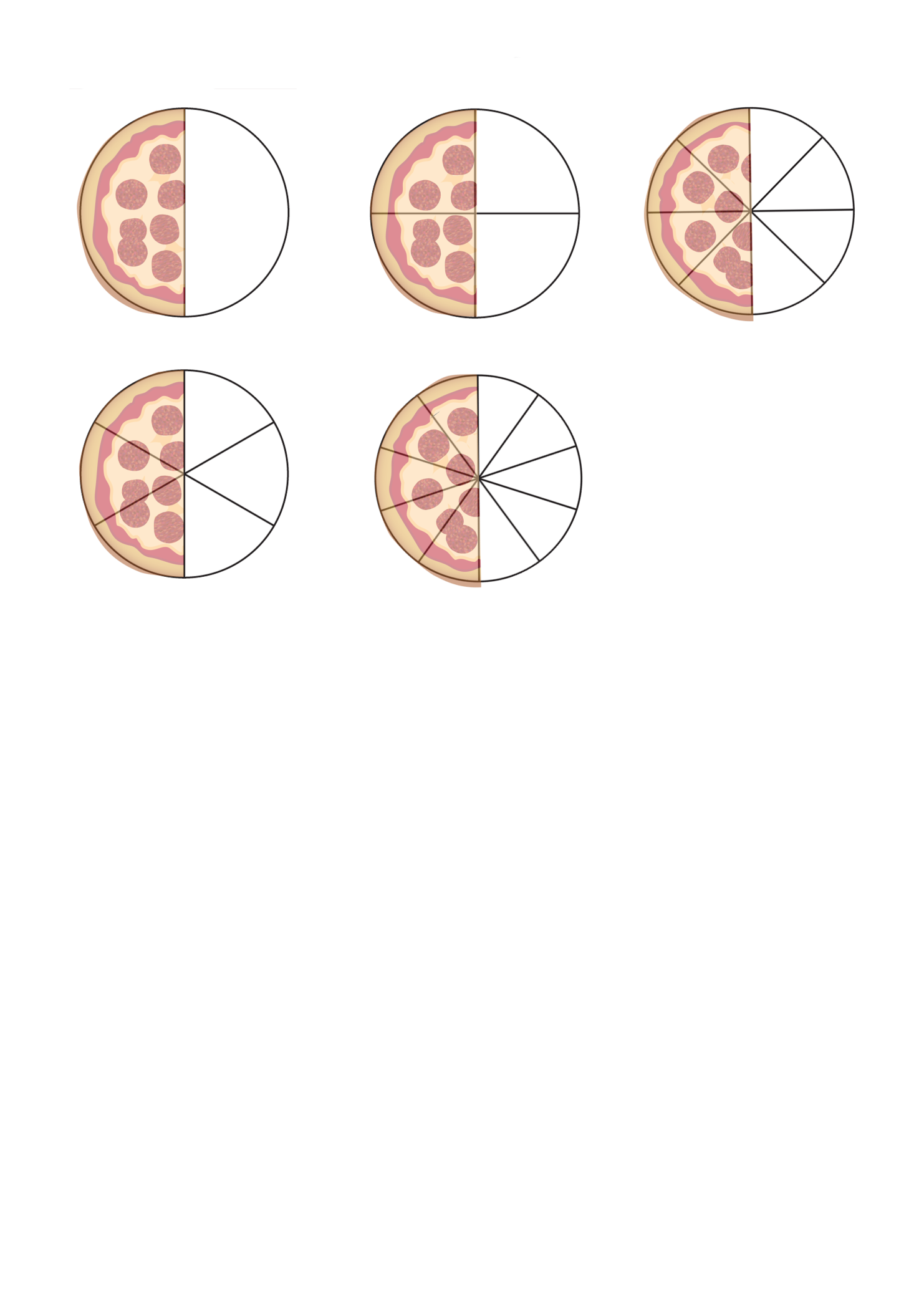 I multiplied both the numerator and denominator by 2!
=
2 slices
4 slices
x2
1
1
2
So I can say that

is equivalent to
2
=
2
4
2
4
x2
We do
Equivalent Fractions
1
Which block of chocolate shows:
2
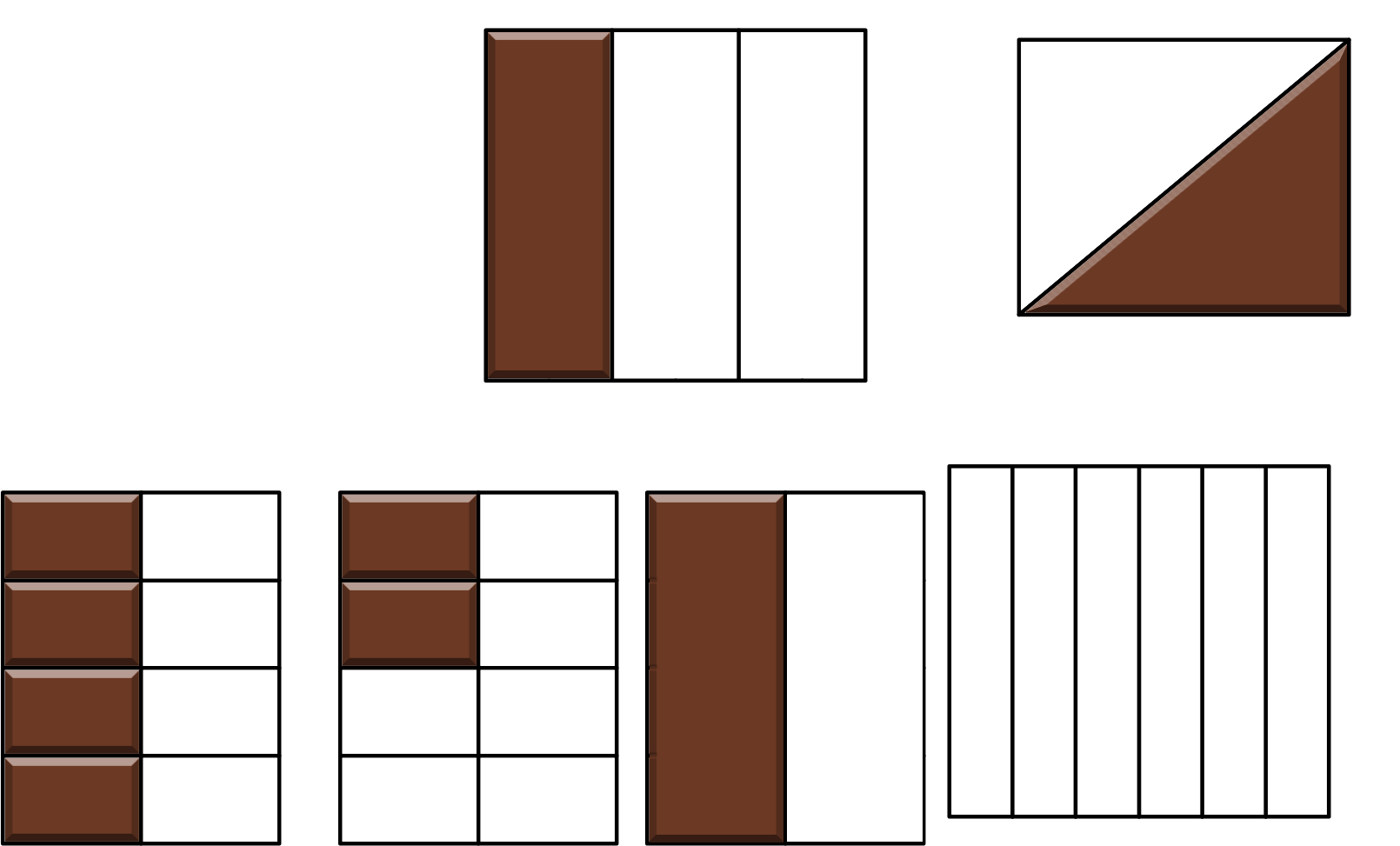 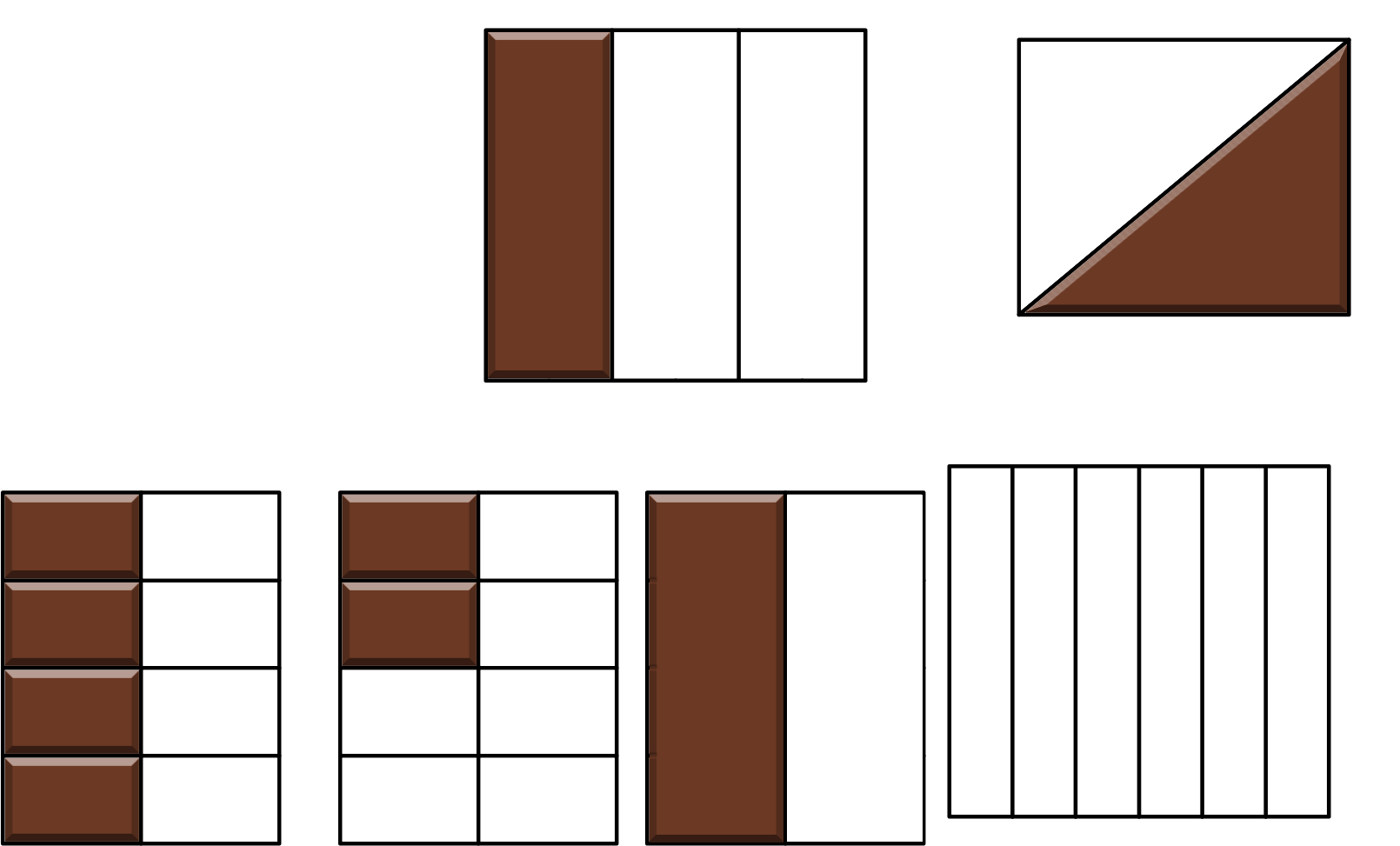 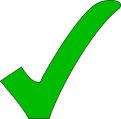 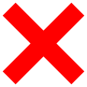 1 out of 3 pieces are left 
so this would make a fraction of
1 out of 2 pieces are left 
so this would make a fraction of
1
1
3
2
We do
Equivalent Fractions
1
Let’s see if I can find another way to show: 
Which picture below also shows       ?
2
1
2
How would I write this fraction?
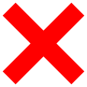 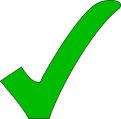 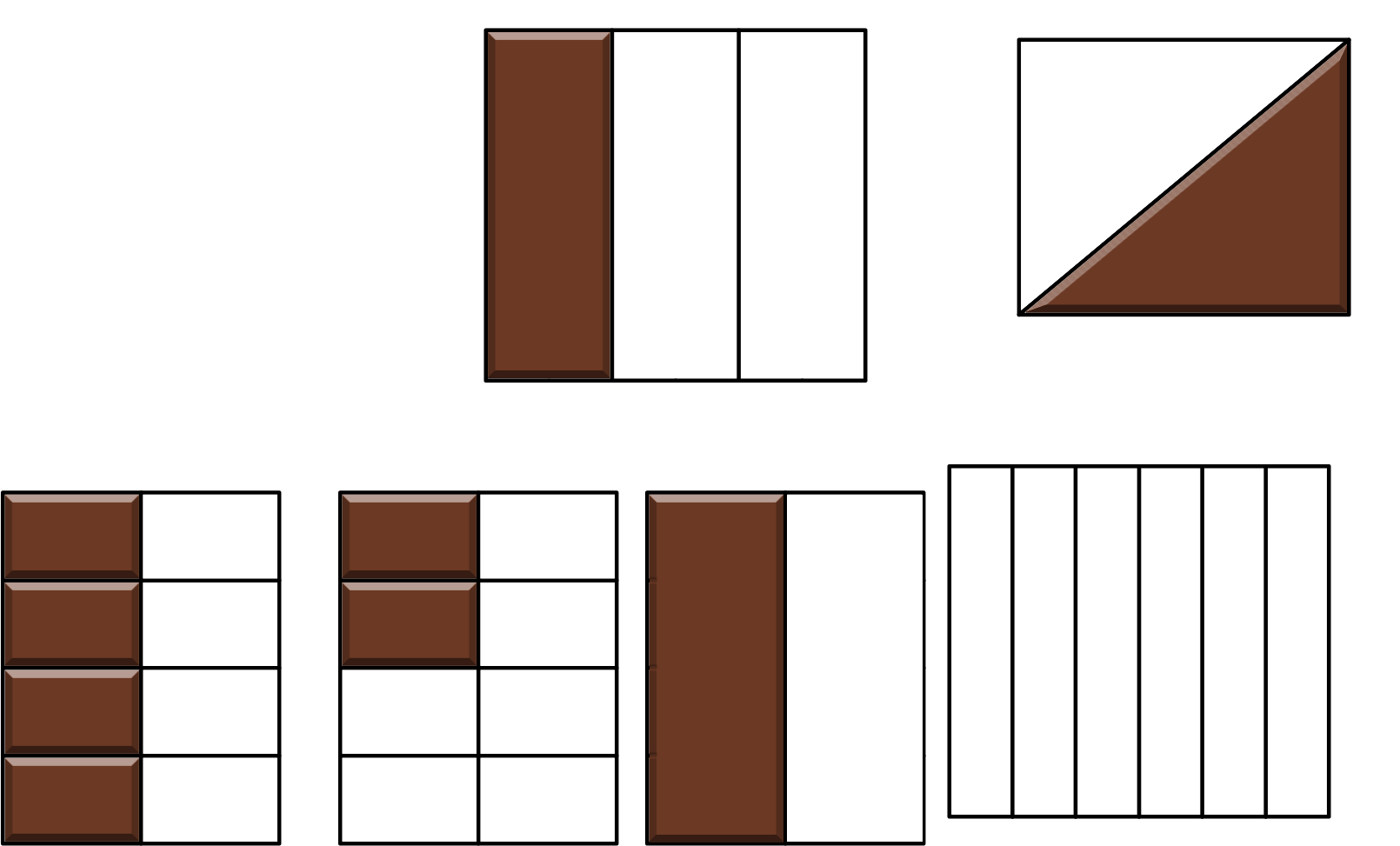 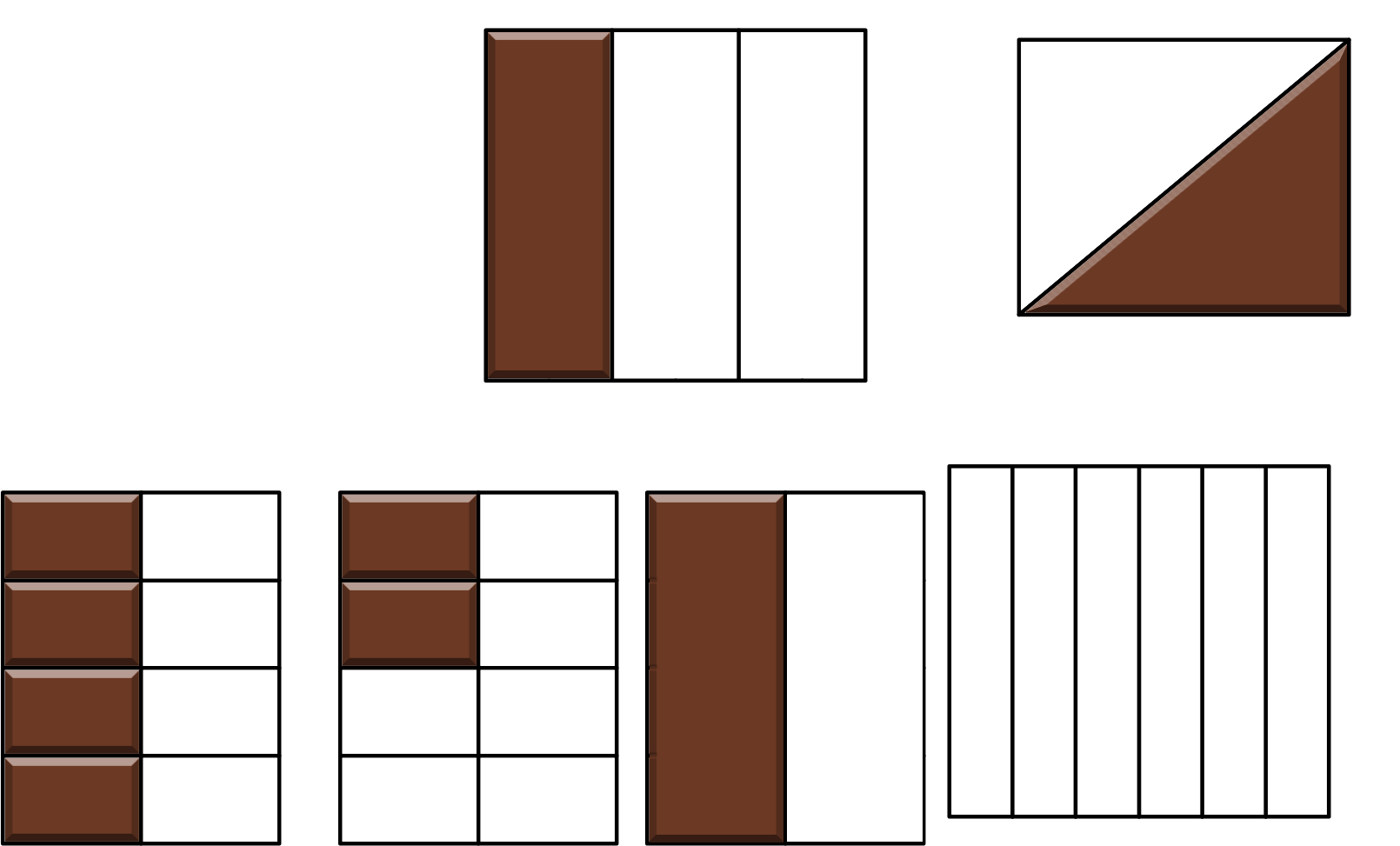 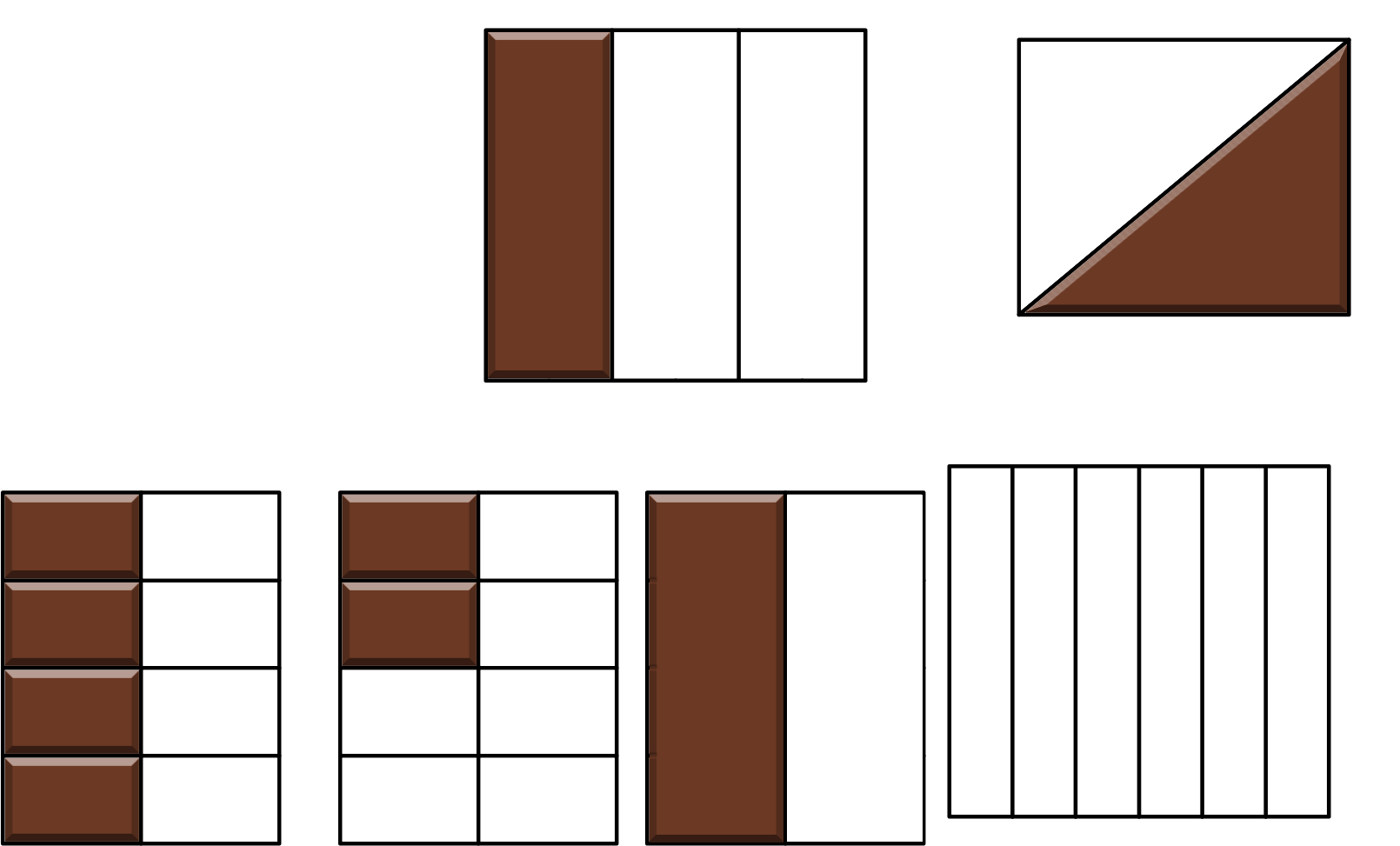 How did I get from
           to         ?
1
4
2
8
I used my Golden Rule and multiplied the top and bottom number by 4!
x4
1
4
=
2
8
So I can say that
       is equivalent to
1
4
x4
2
8
You do
Equivalent Fractions
1
Use your mini-whiteboards to tell me which chocolate bars show
2
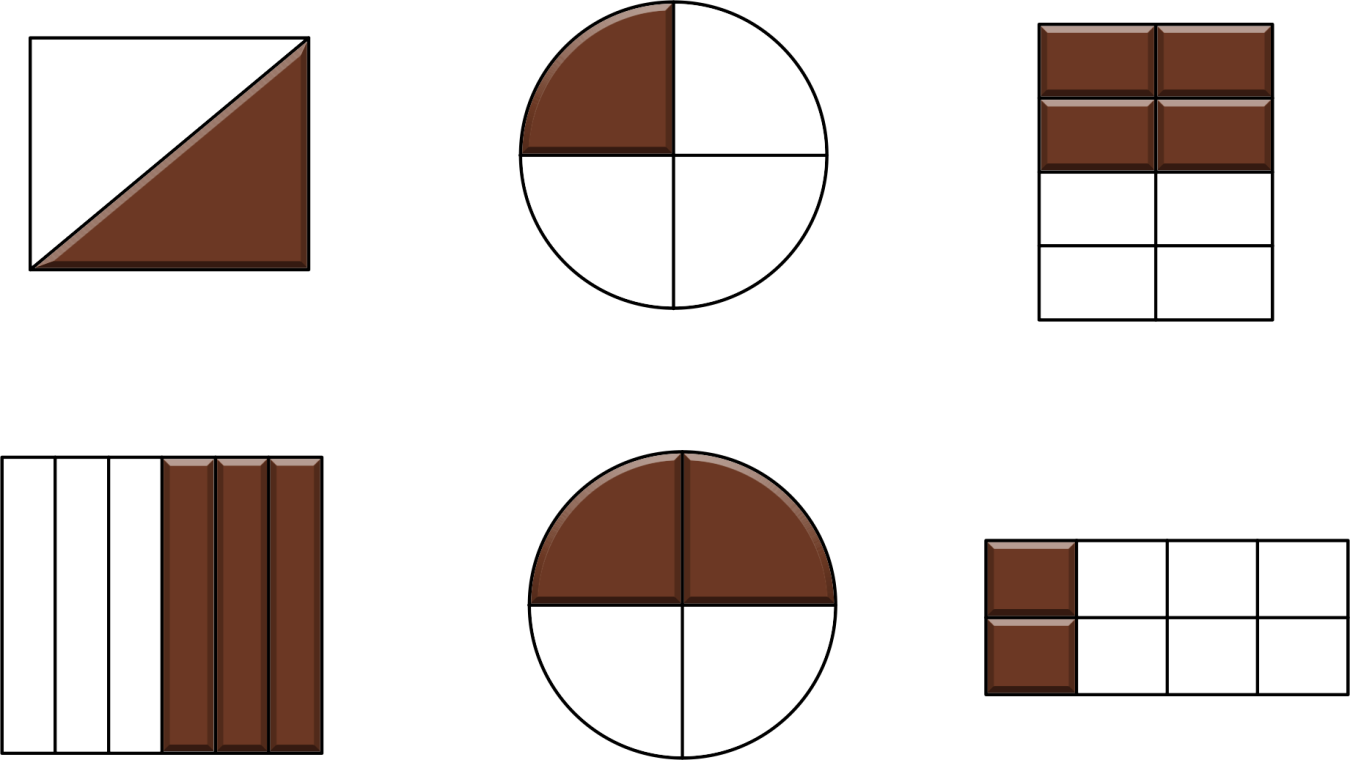 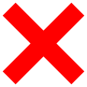 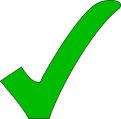 A
B
C
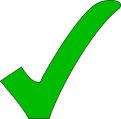 D
E
F
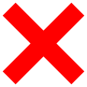 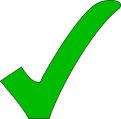 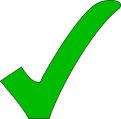 You do
Equivalent Fractions
Use your mini-whiteboards to write the fraction for C, D and E.
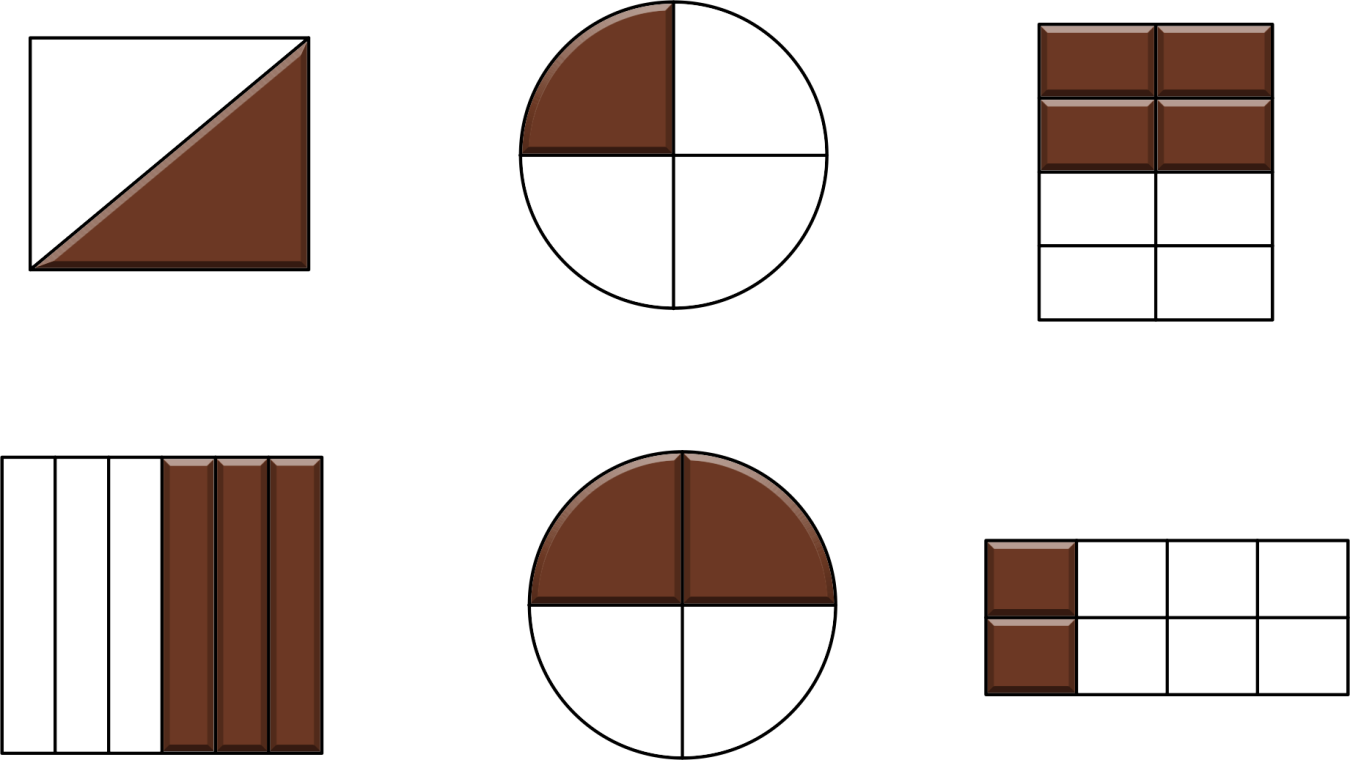 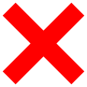 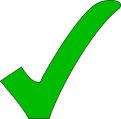 4
A
B
C
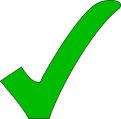 8
3
2
D
E
F
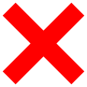 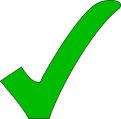 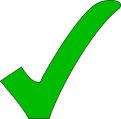 6
4
I do
Equivalent Fractions
Using our Golden Rule:
1
2
You do
Equivalent Fractions
Using our Golden Rule:
1
3
1
4
We do
Equivalent Fractions Sort
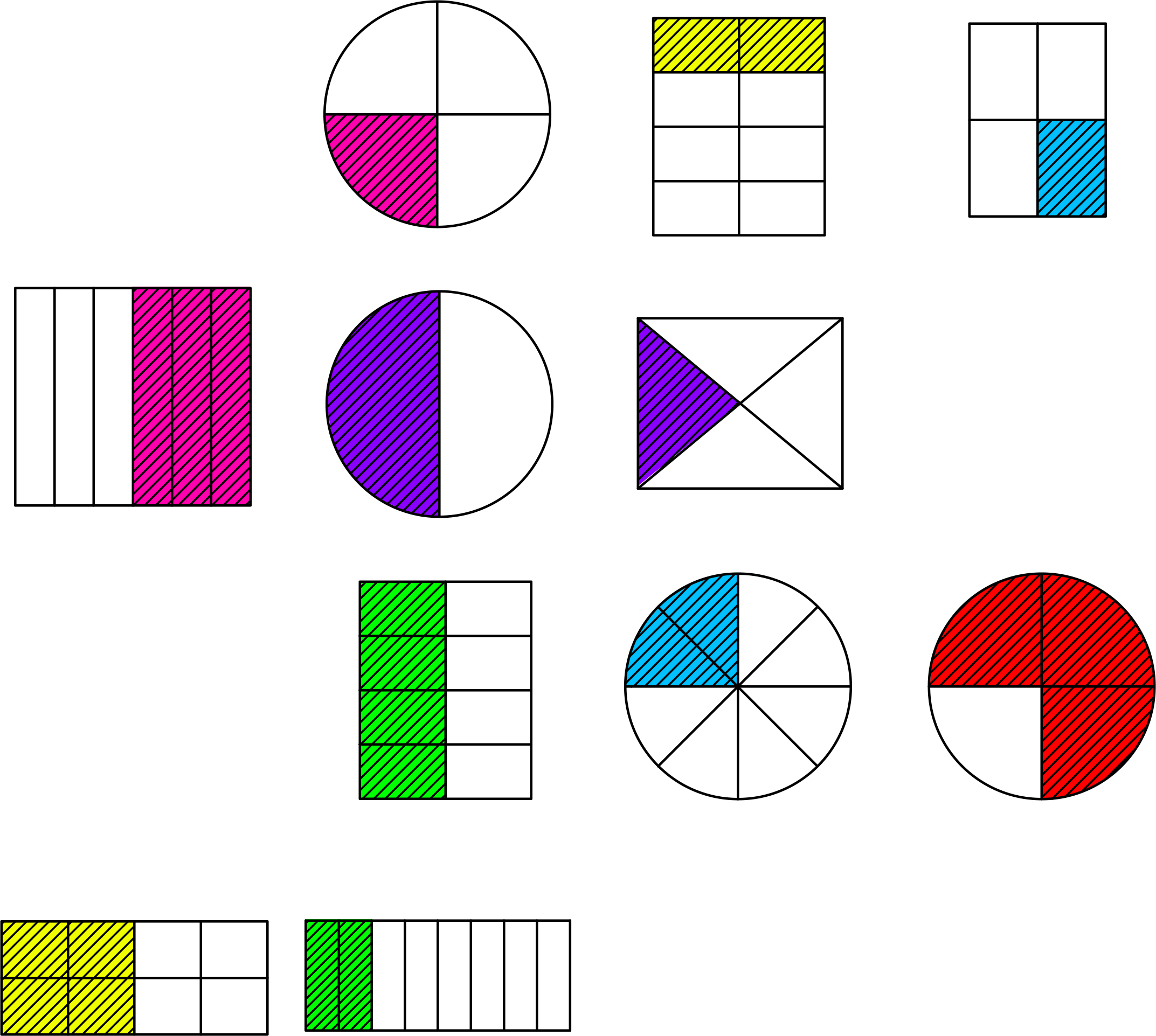 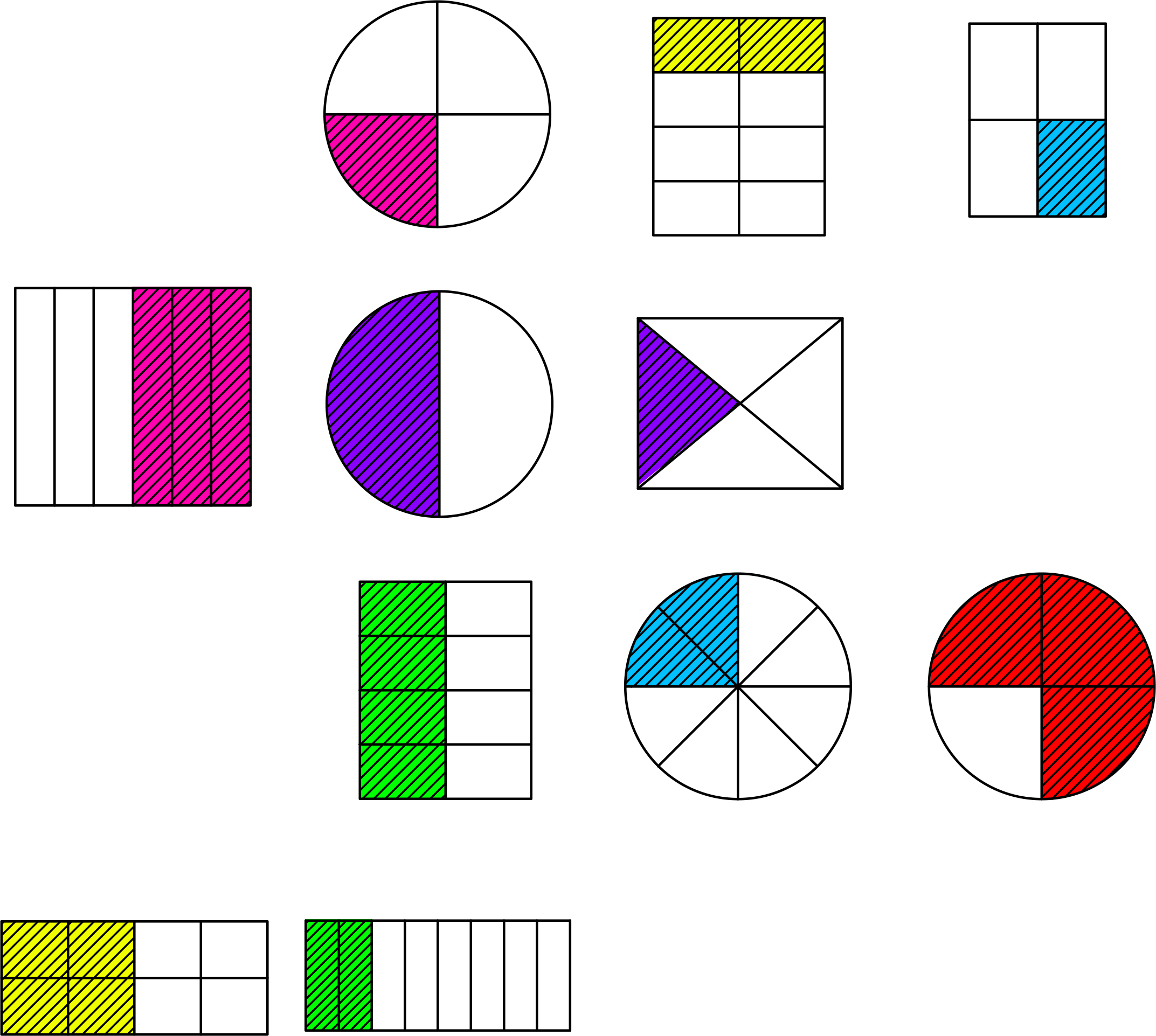 1
1
2
4
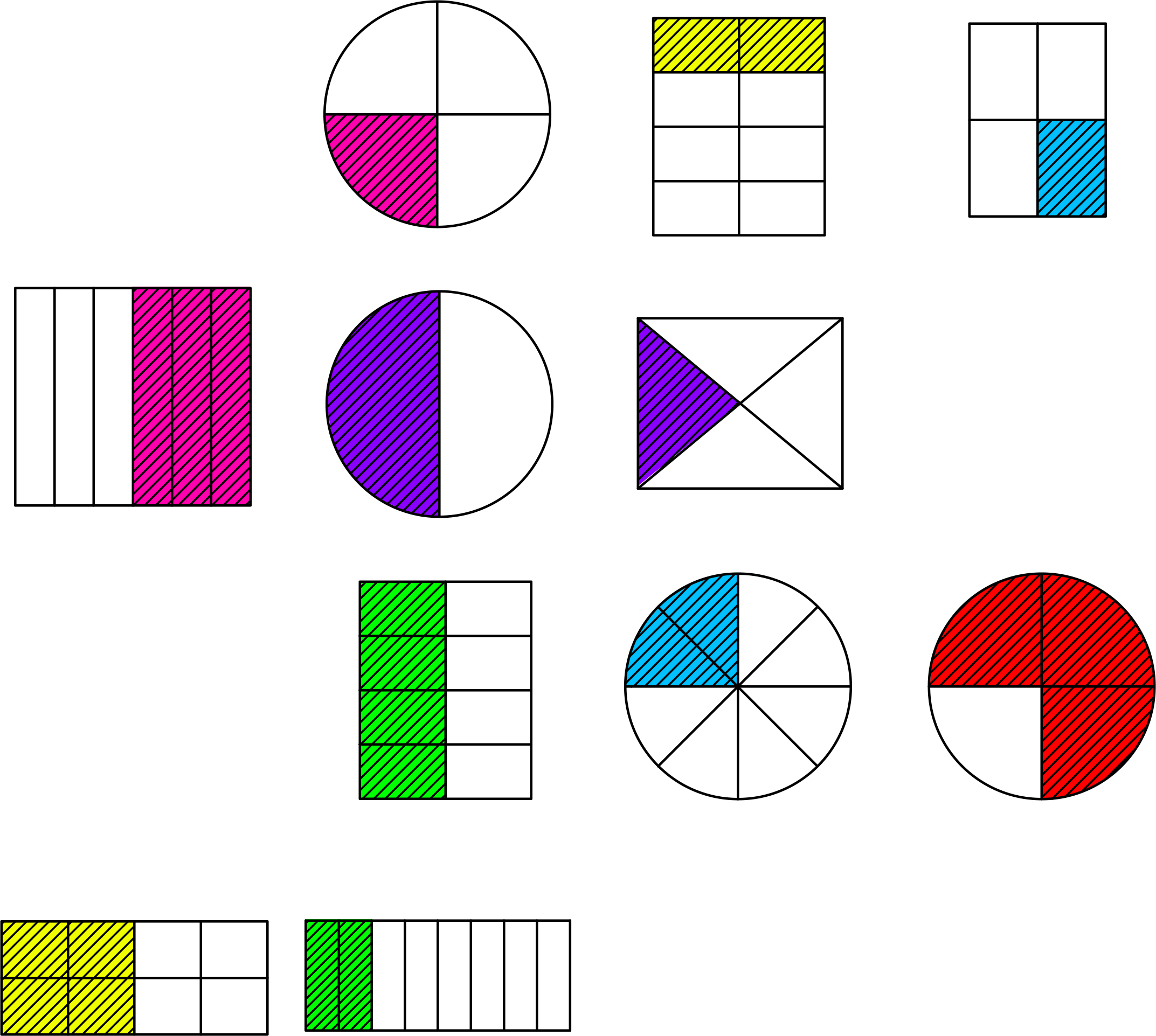 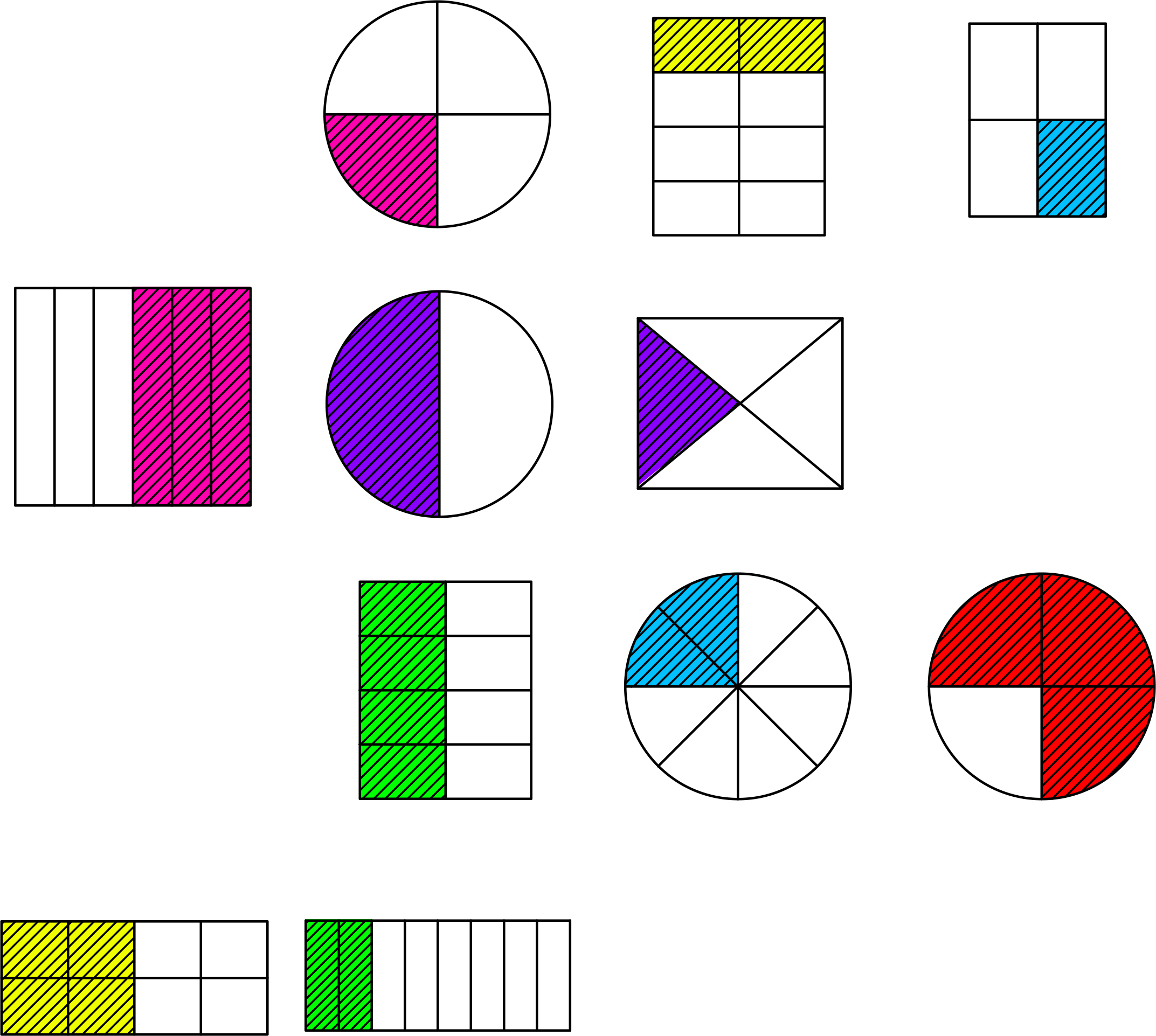 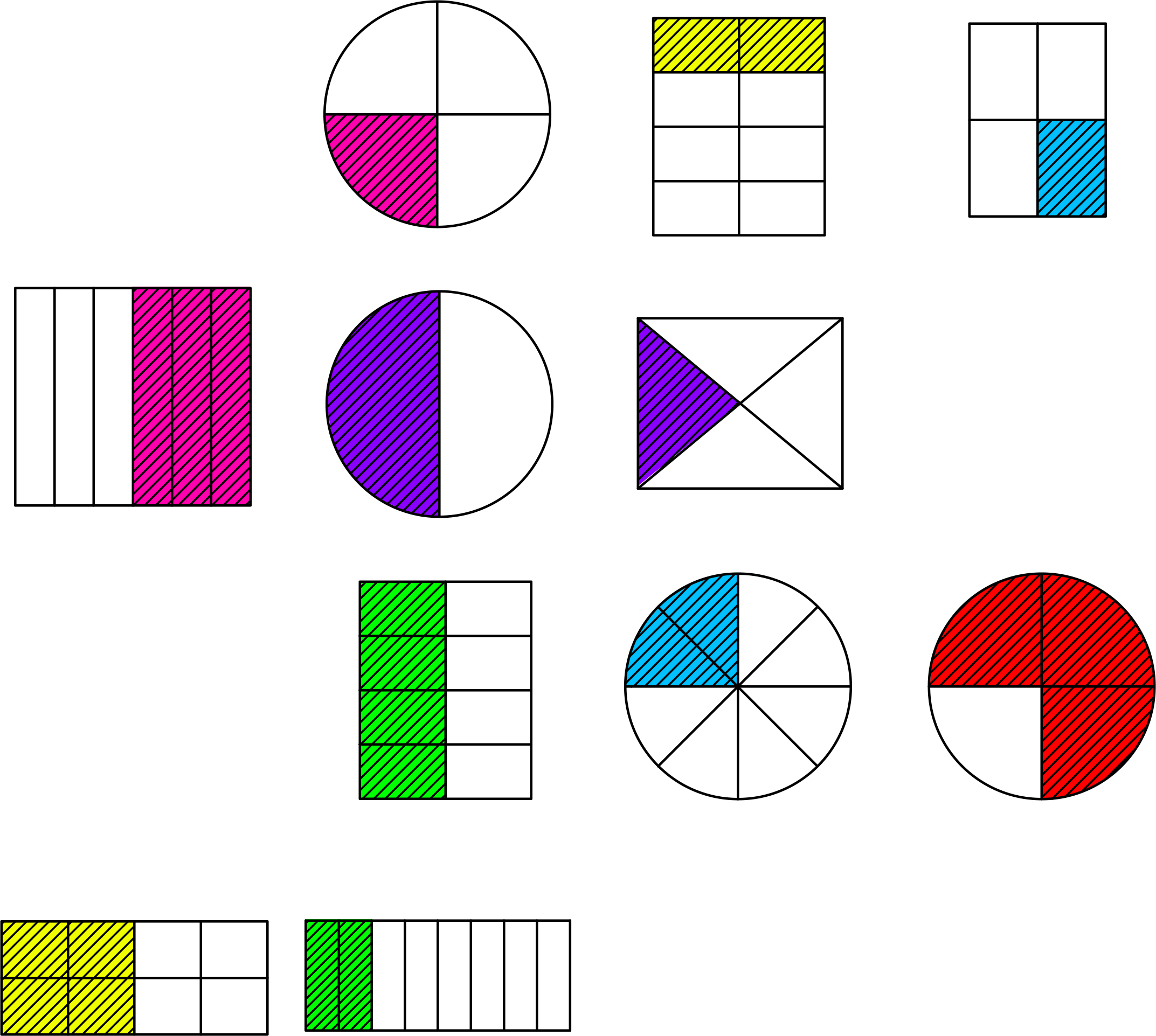 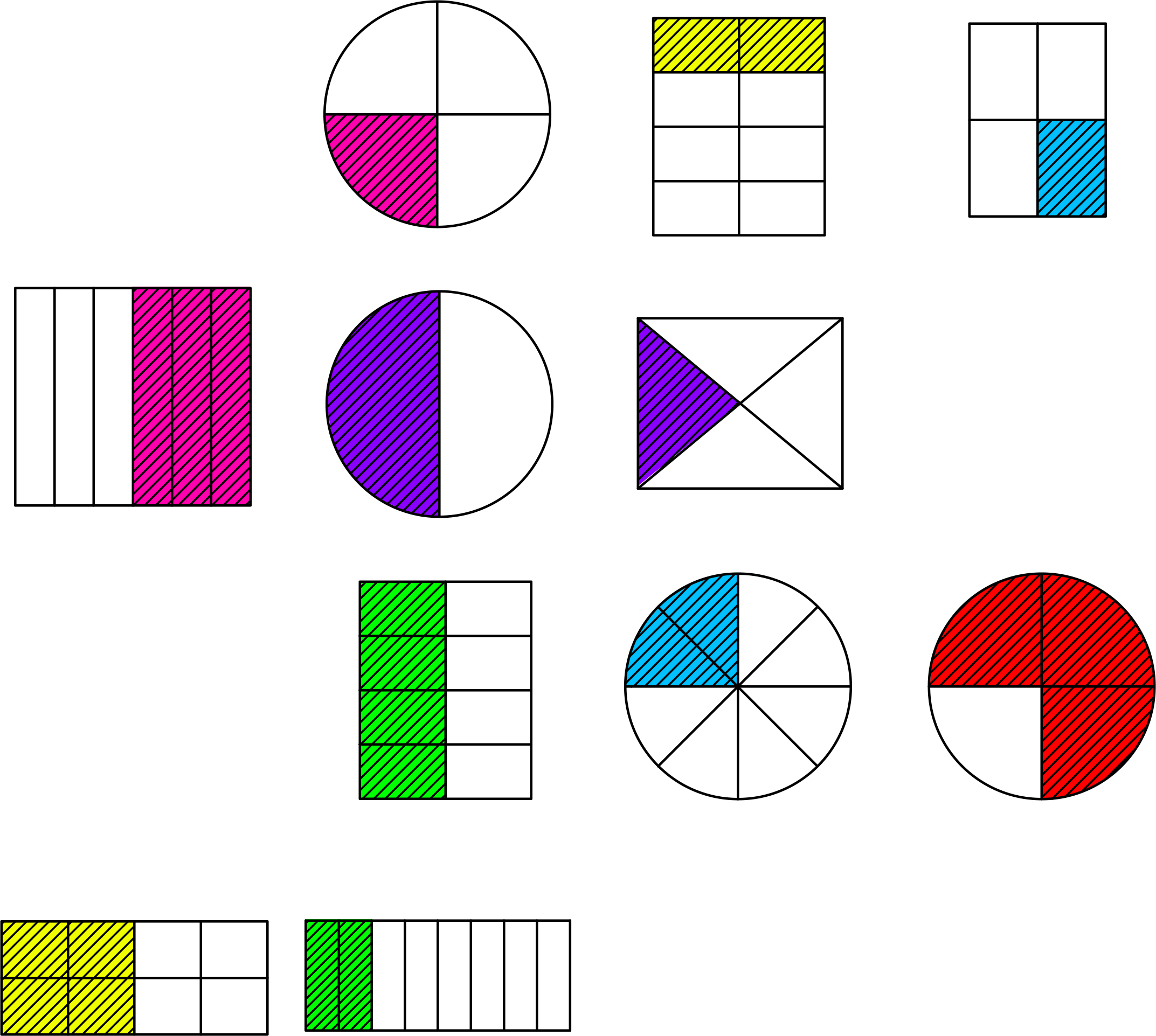 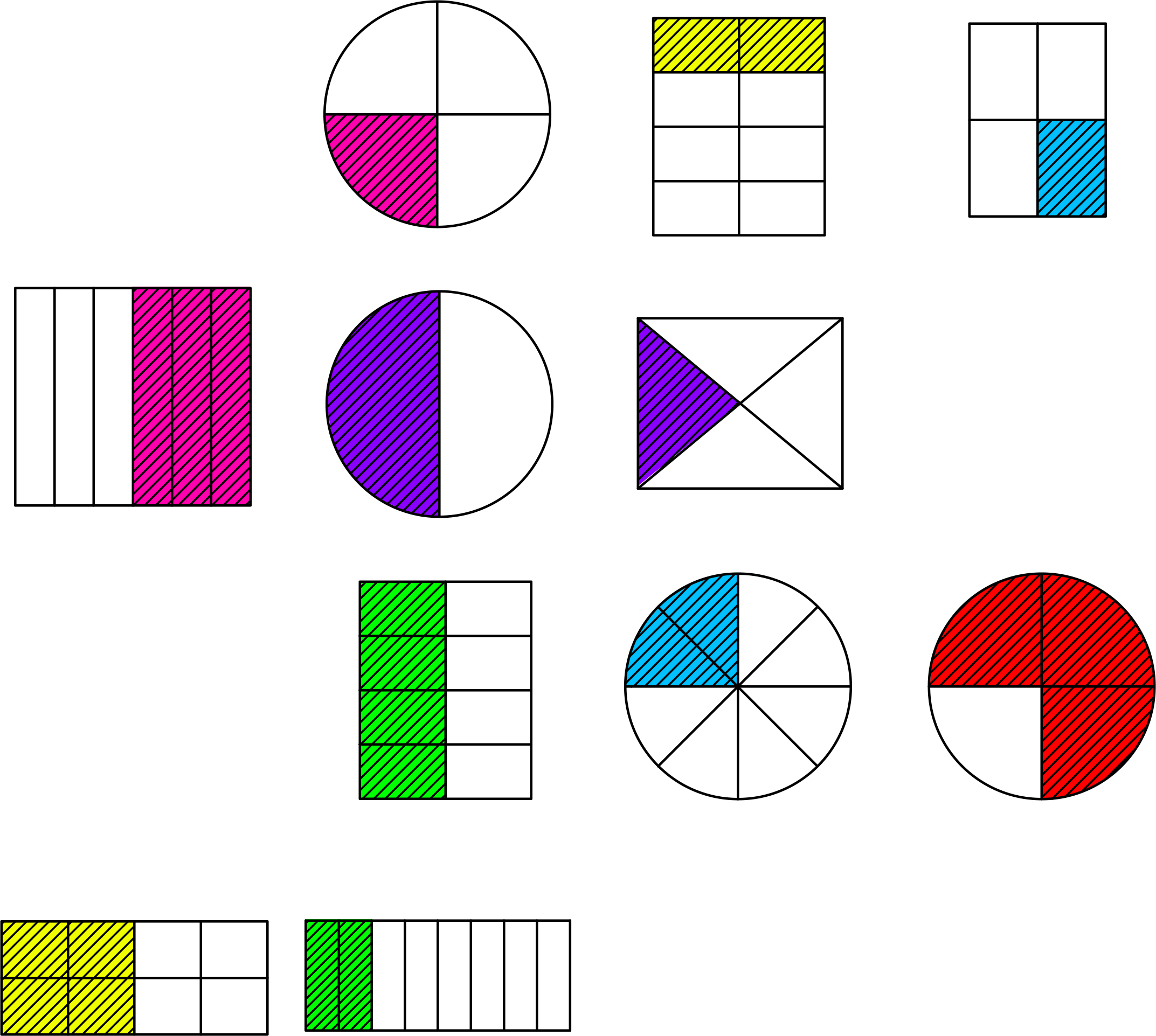 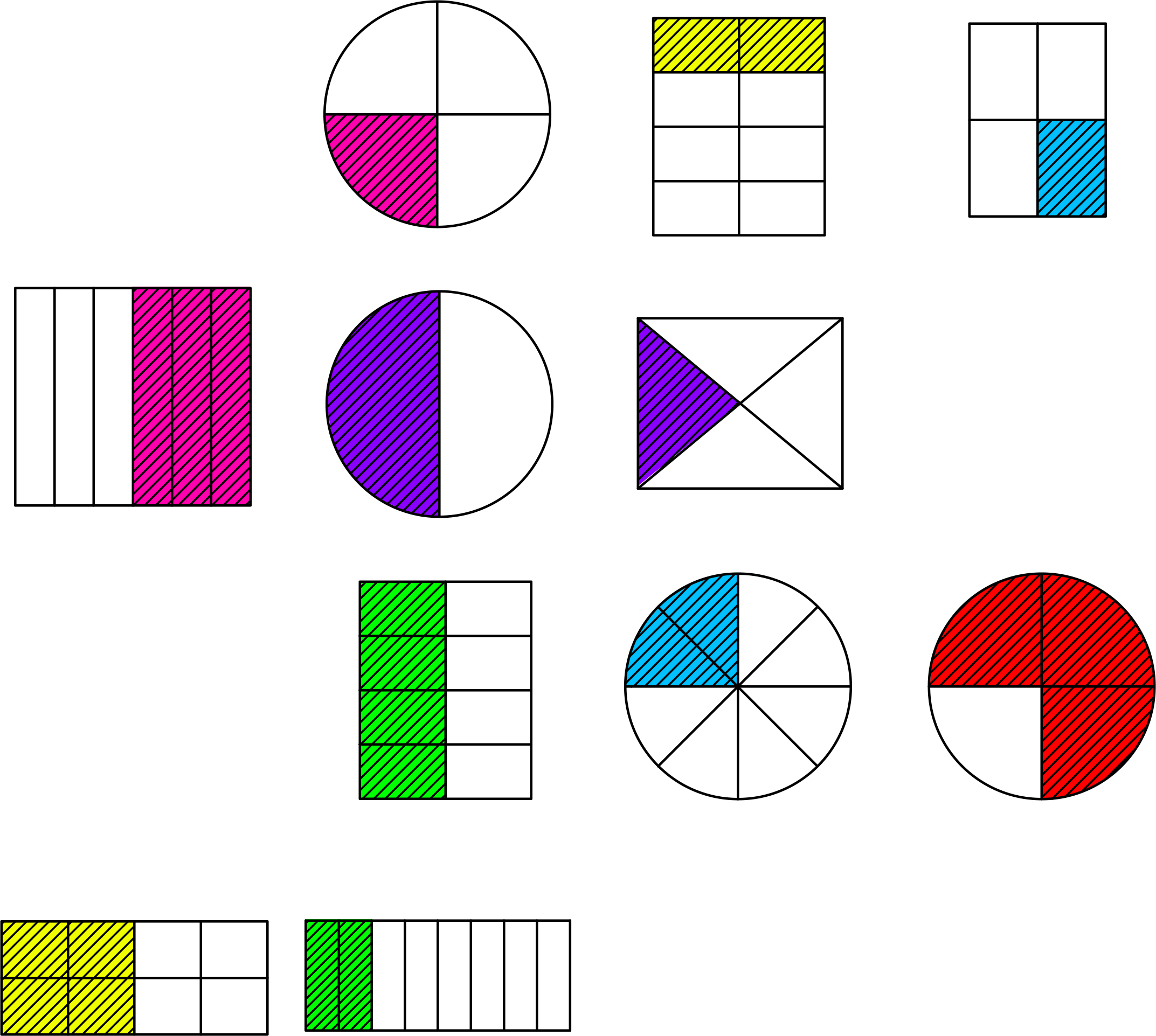 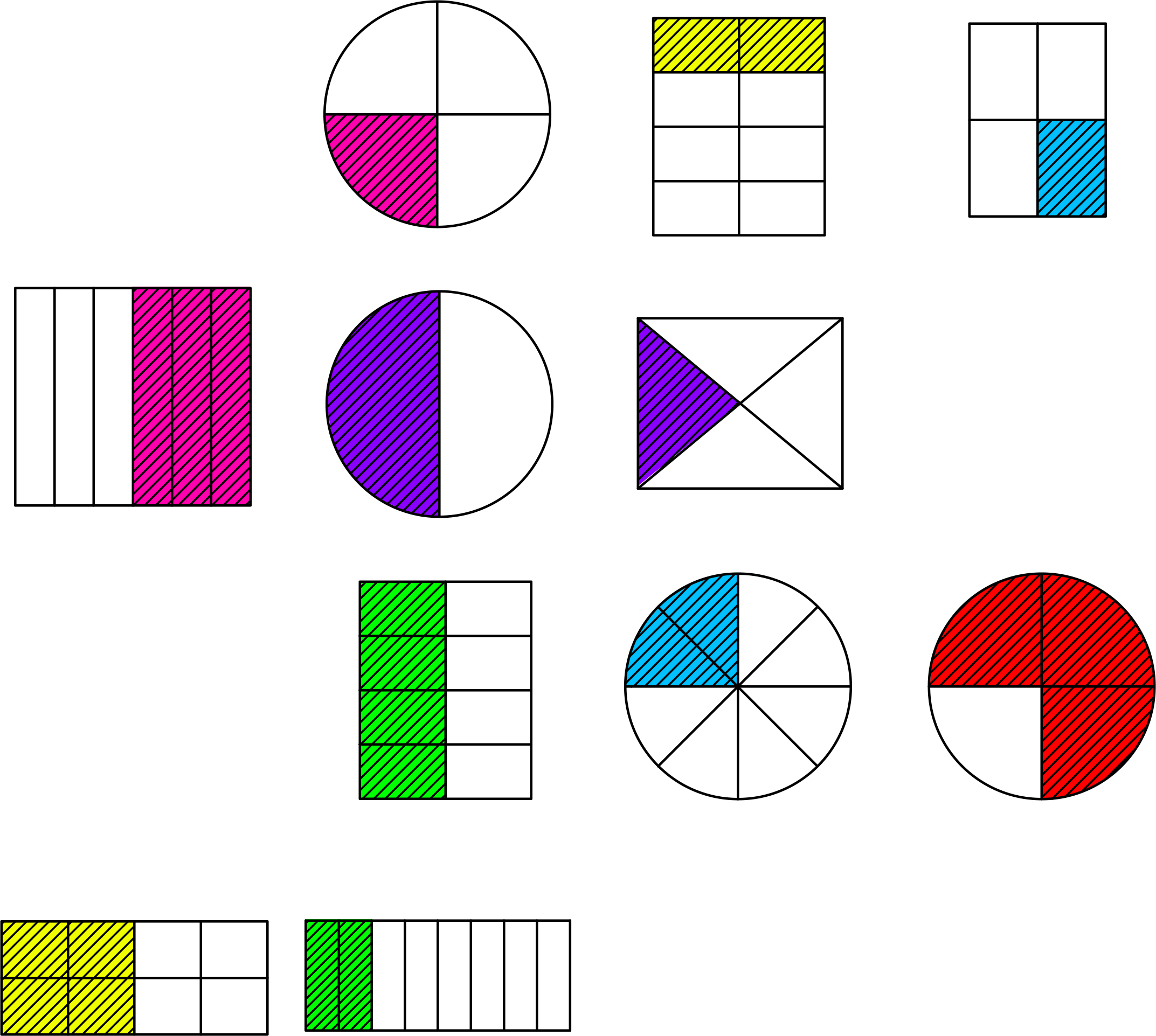 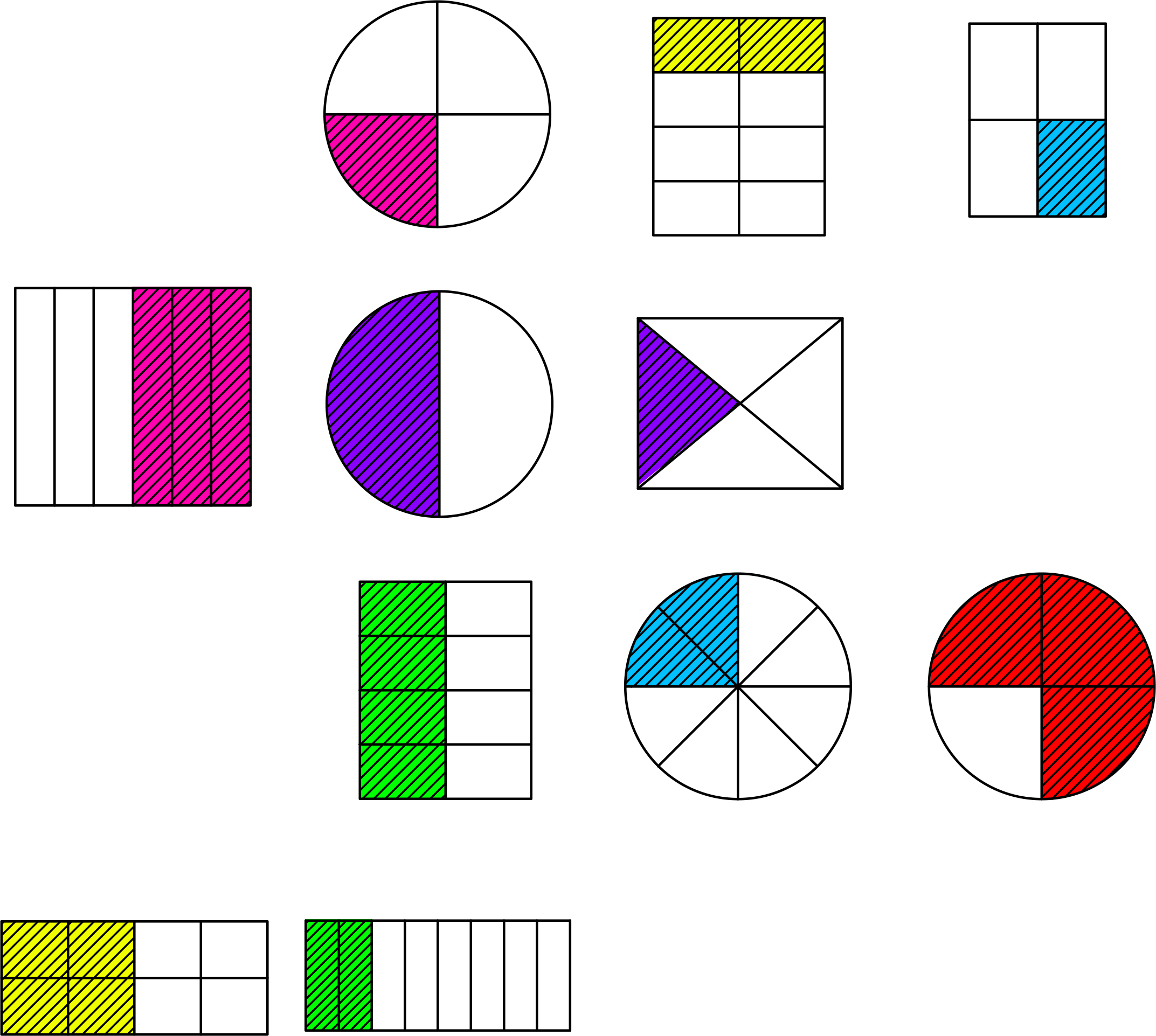 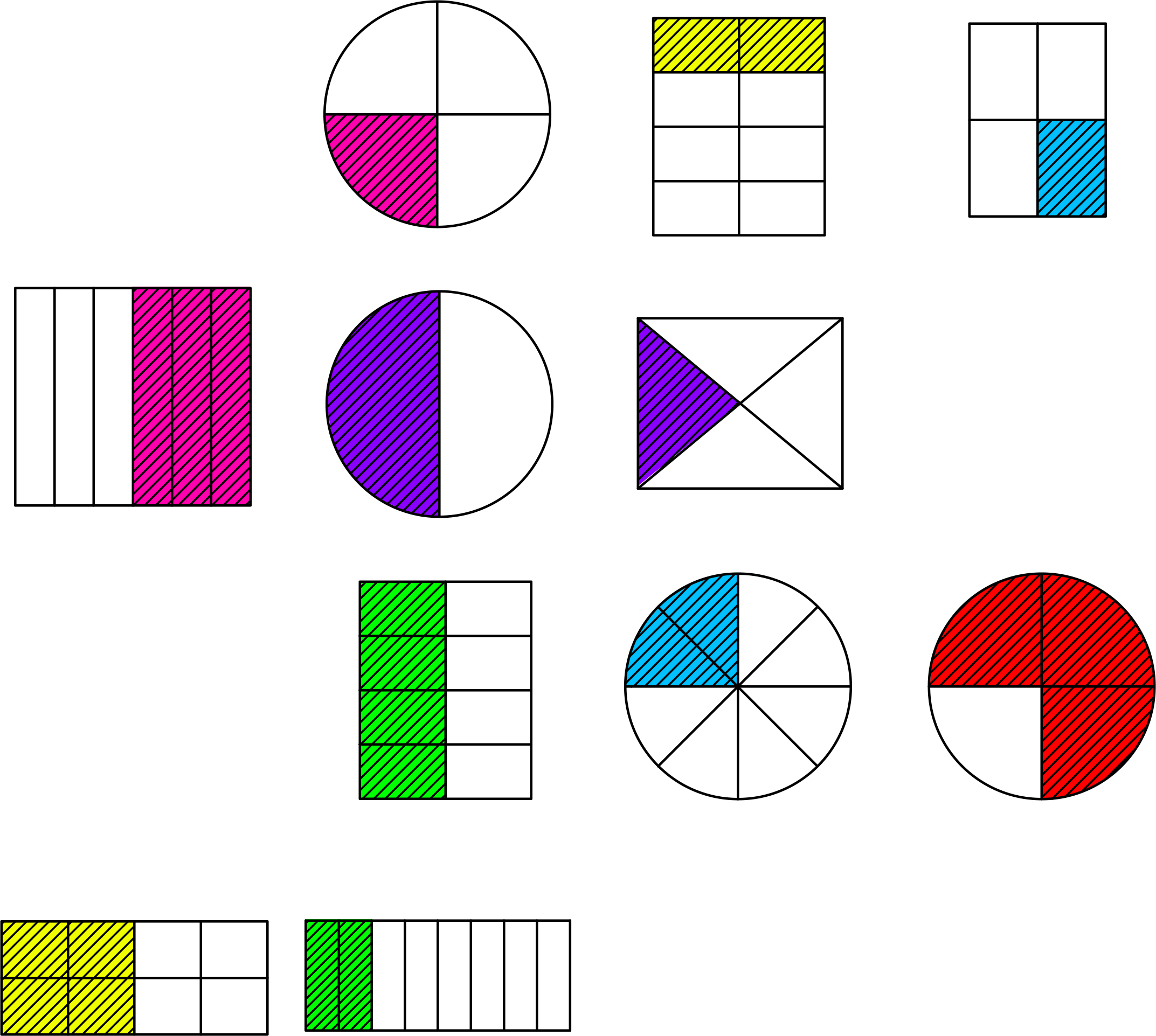 We do
Equivalent Fractions Sort
1
1
2
4
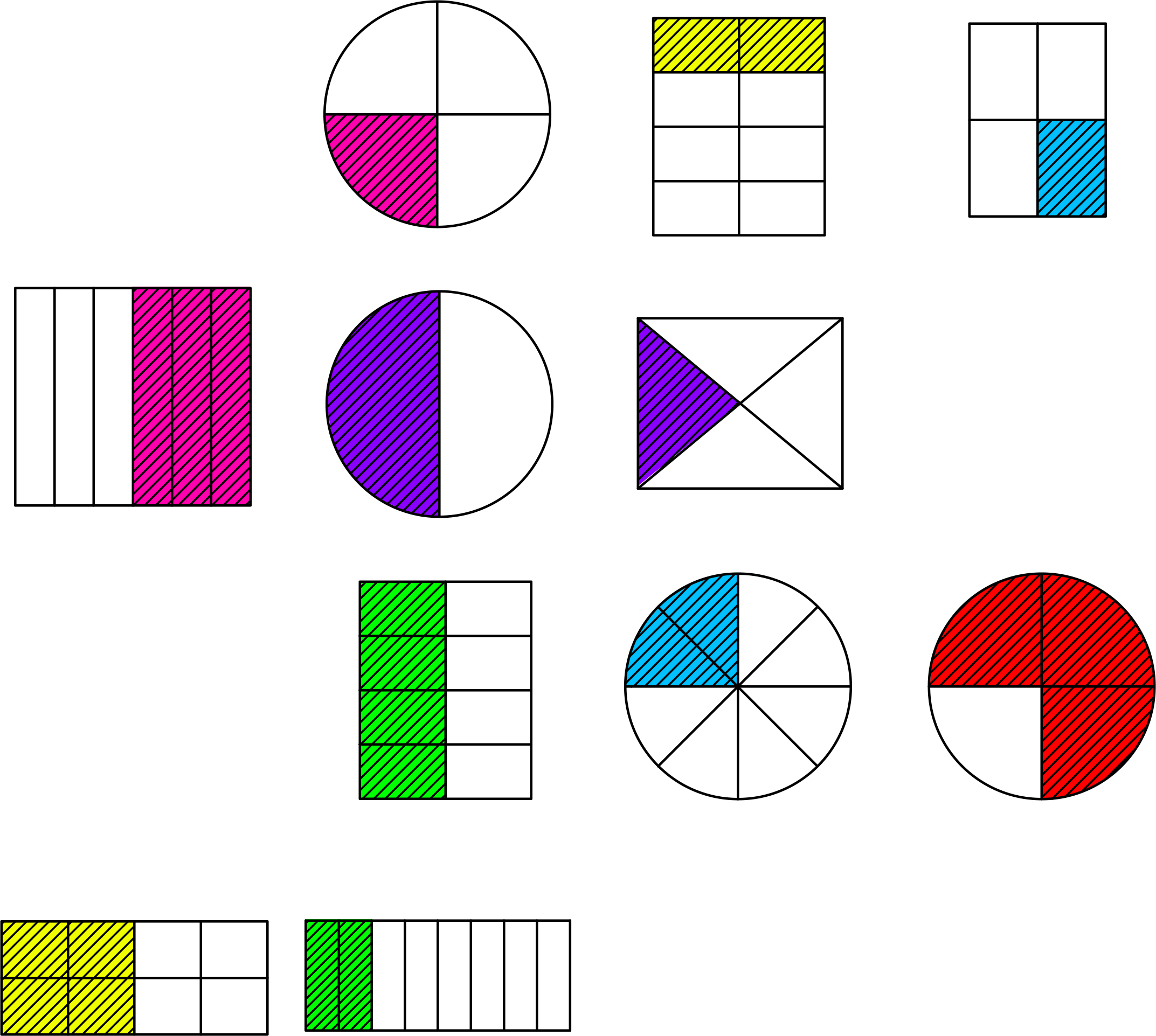 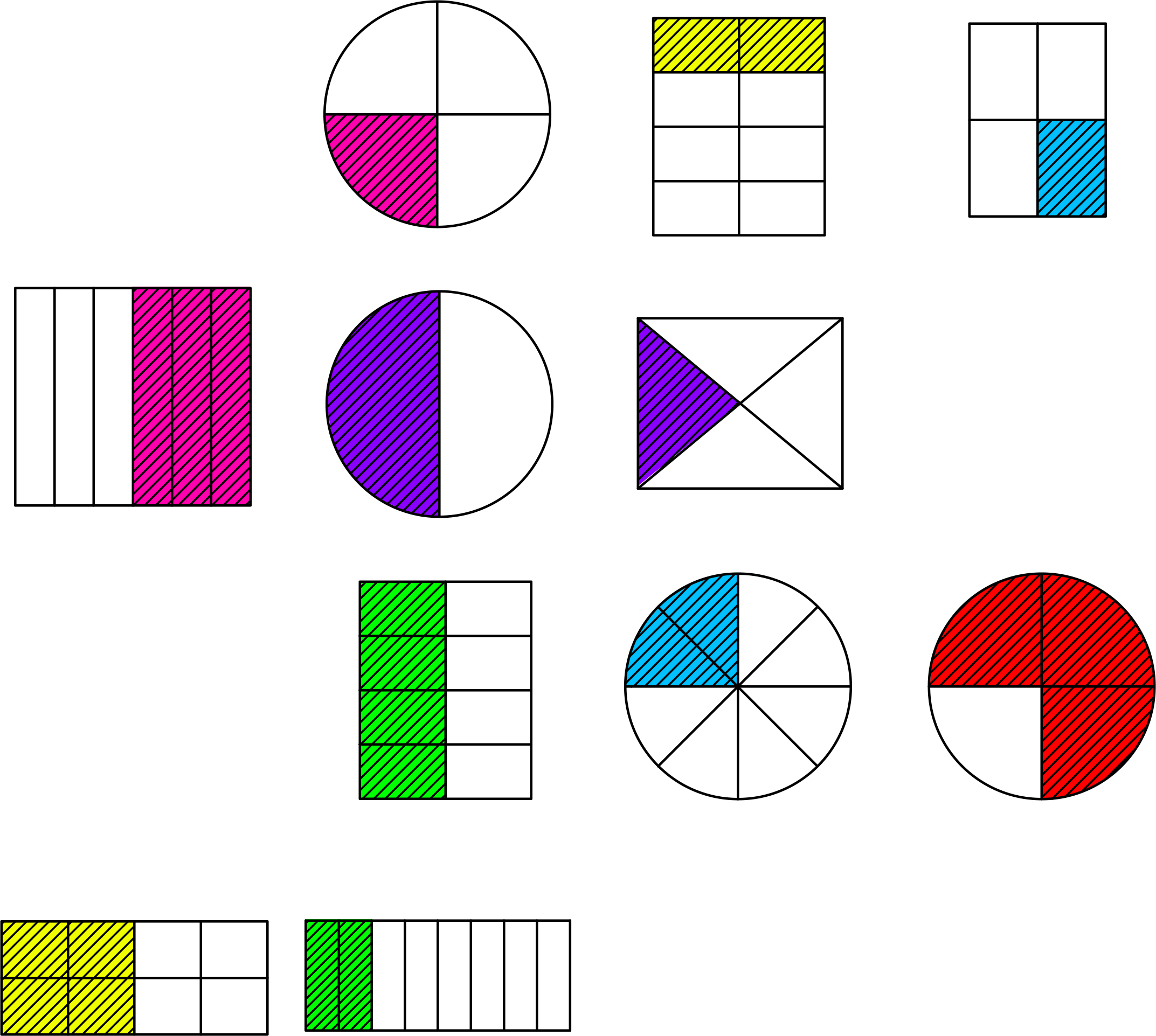 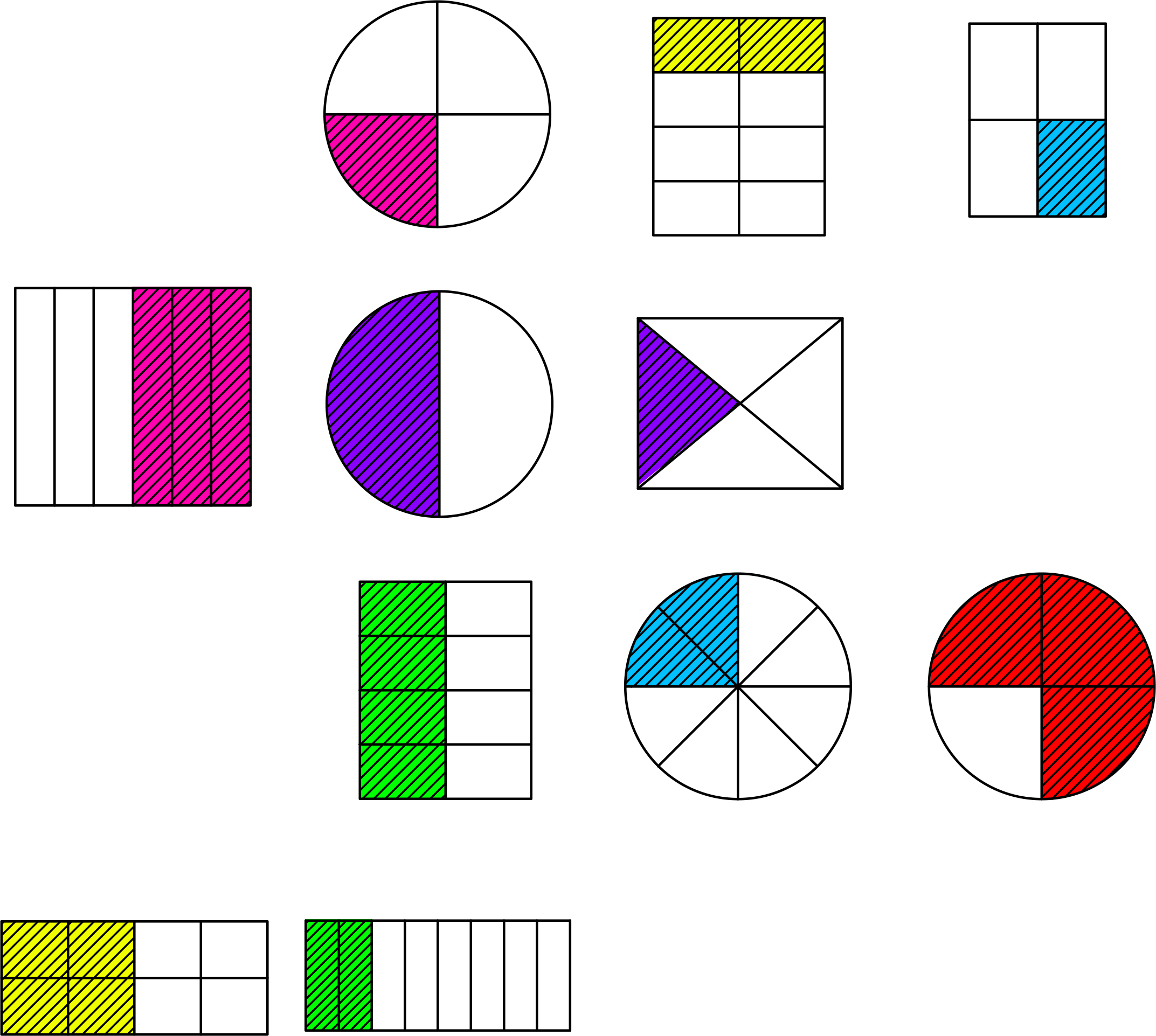 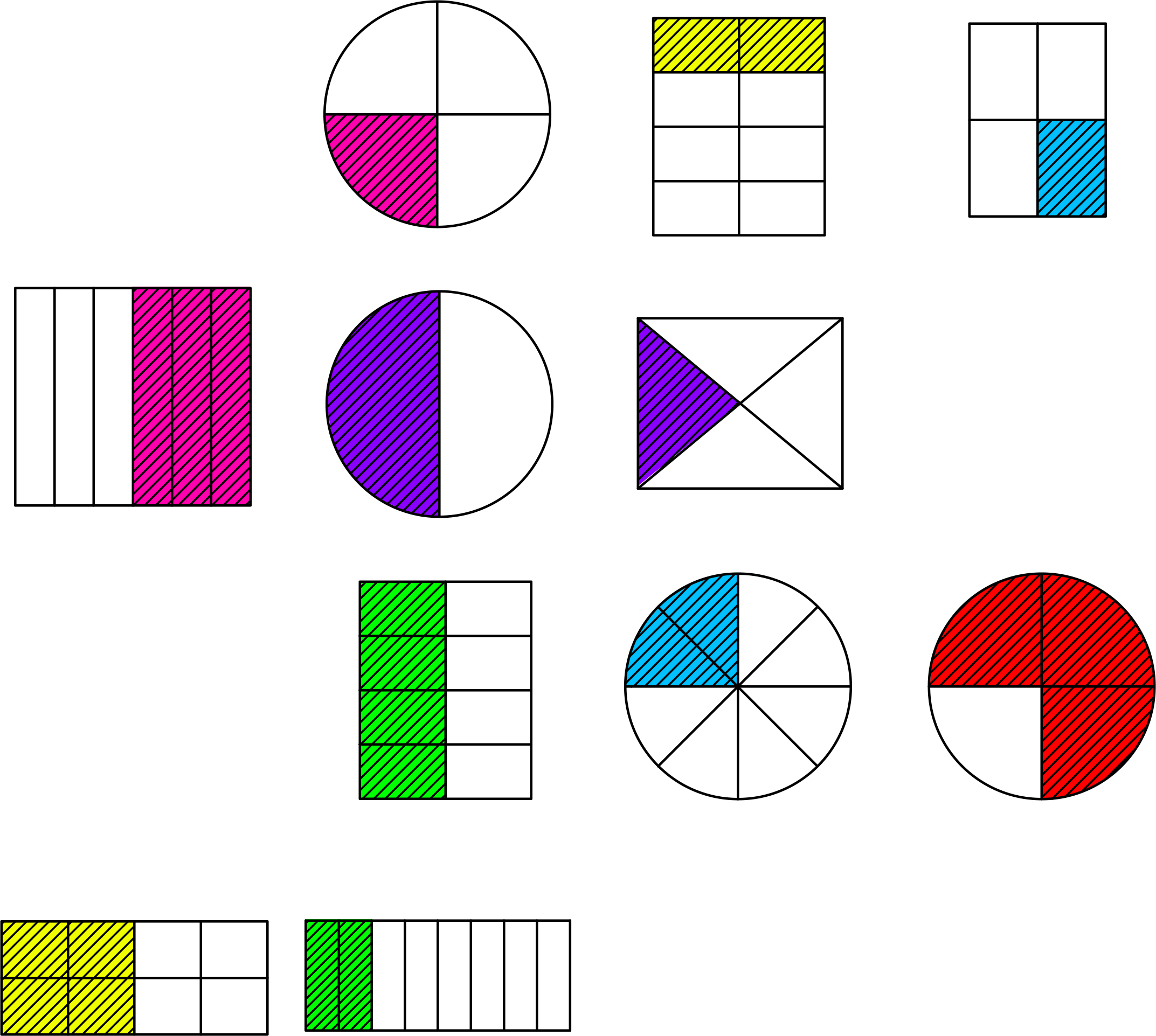 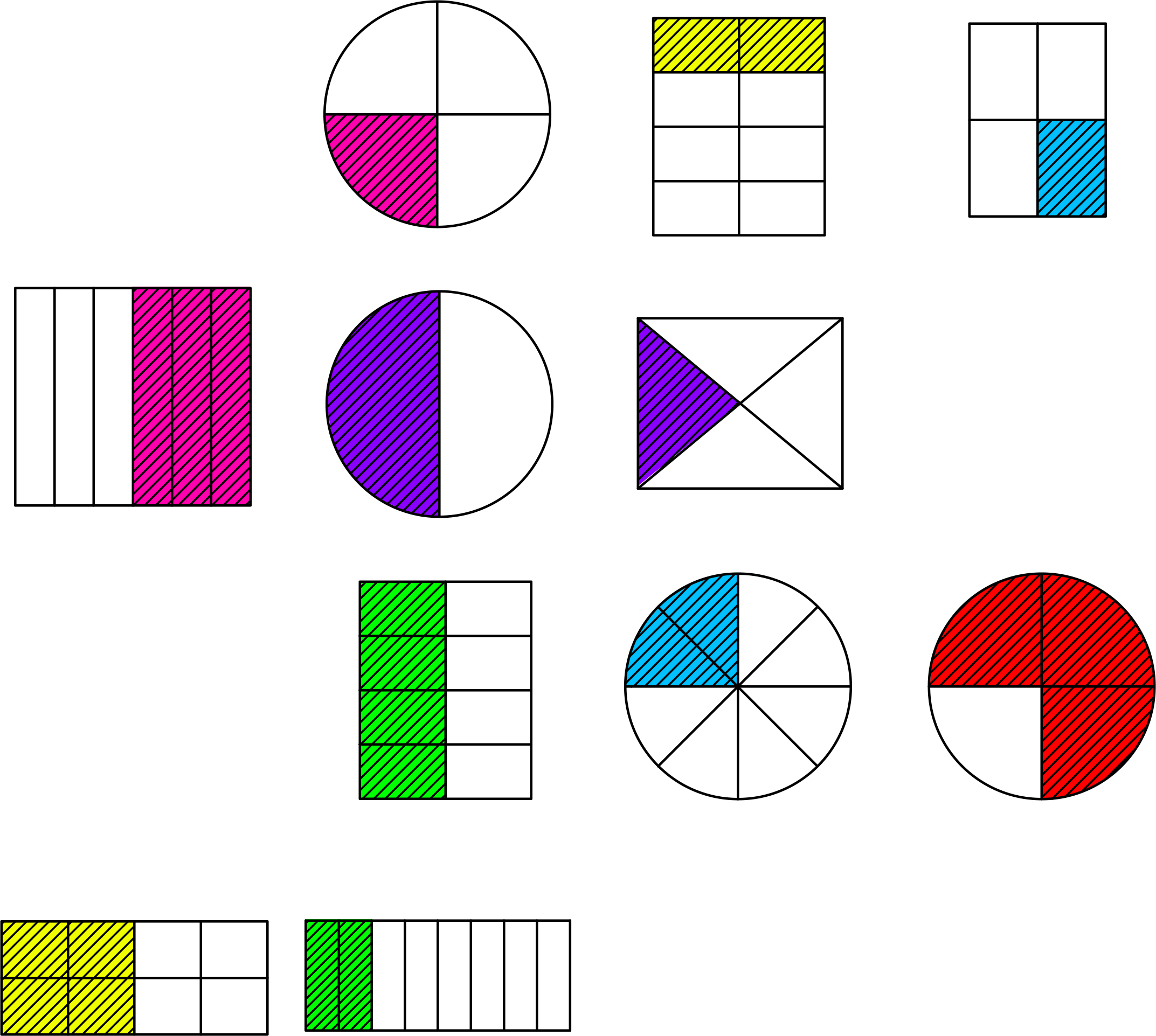 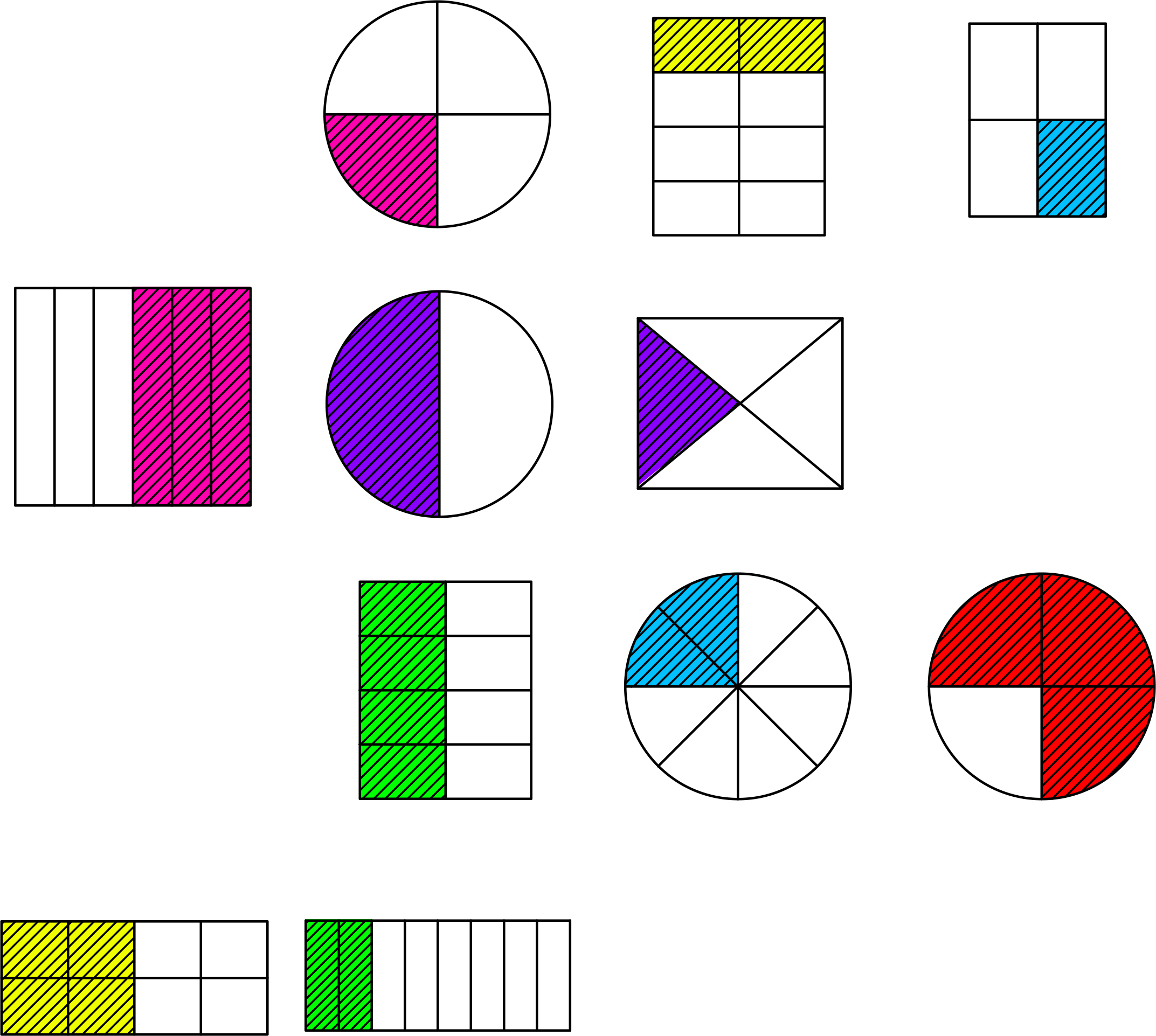 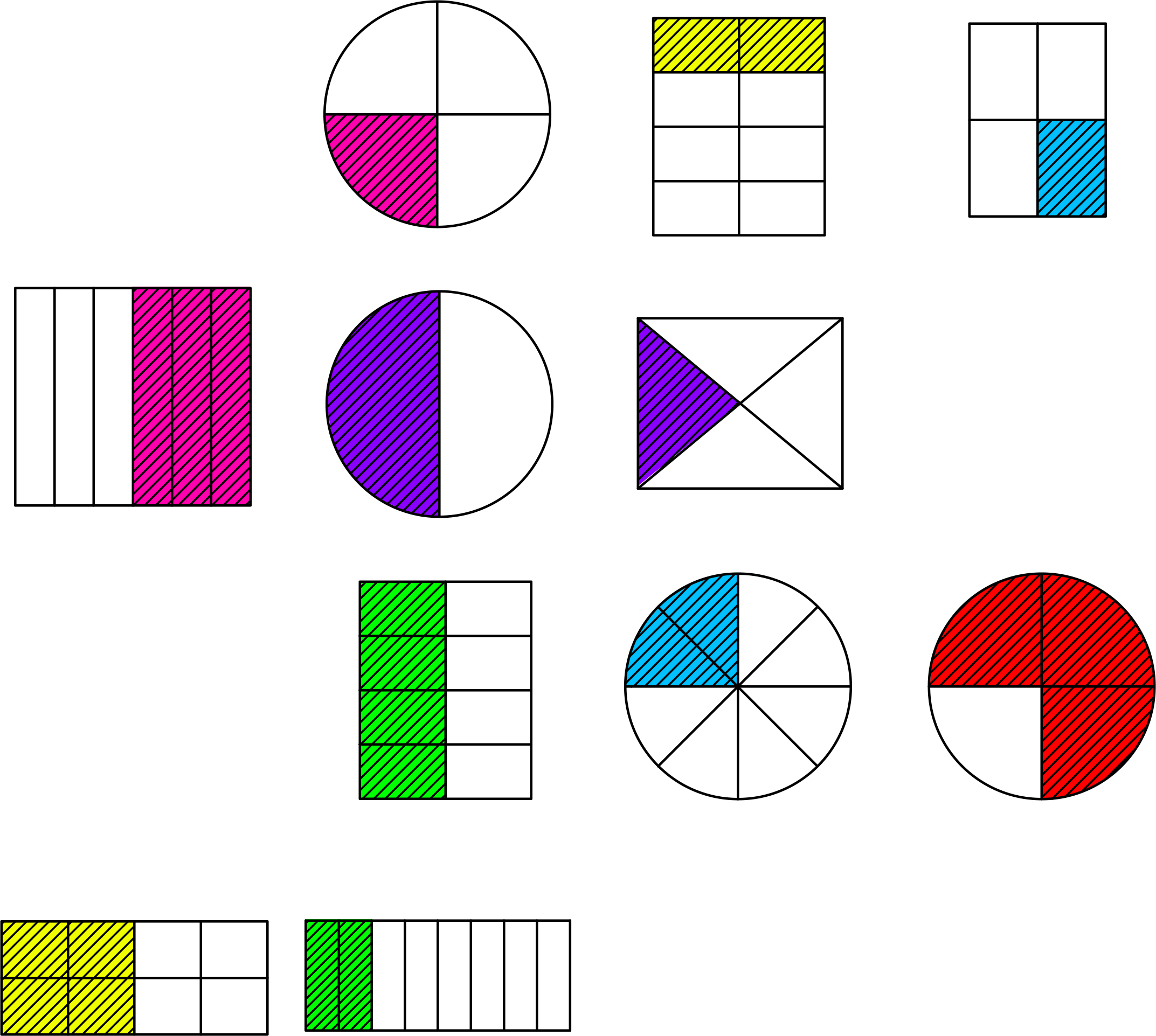 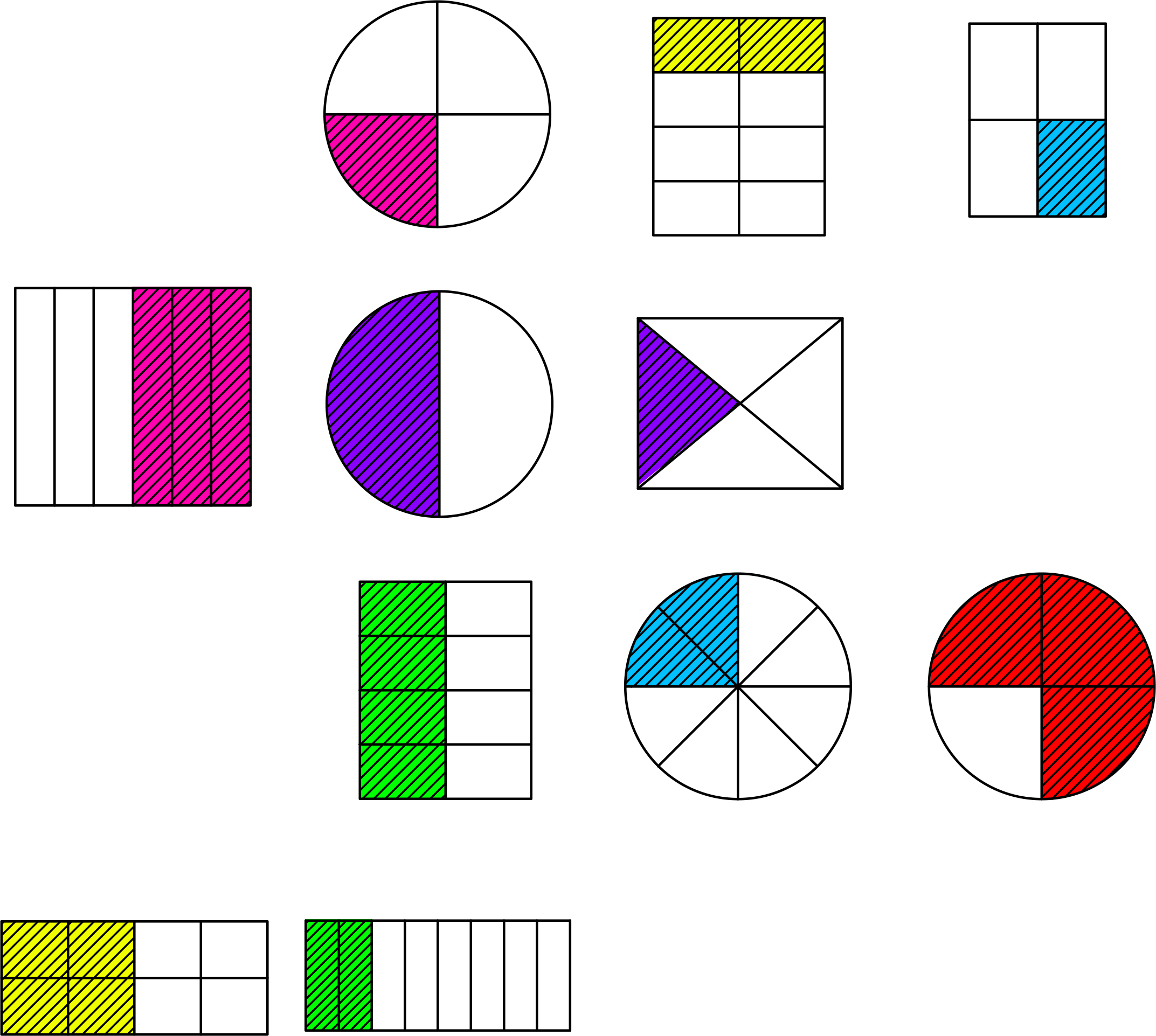 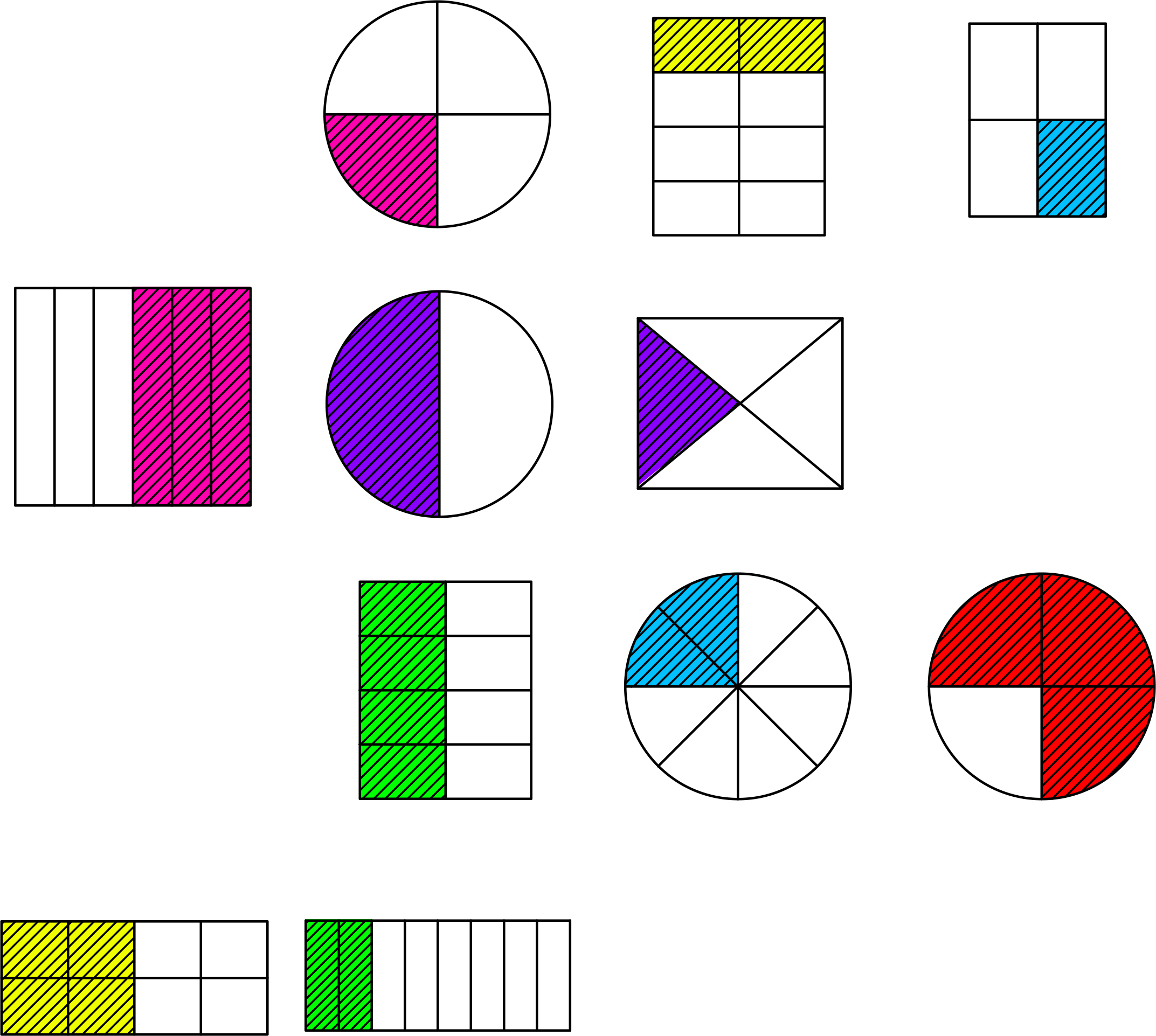 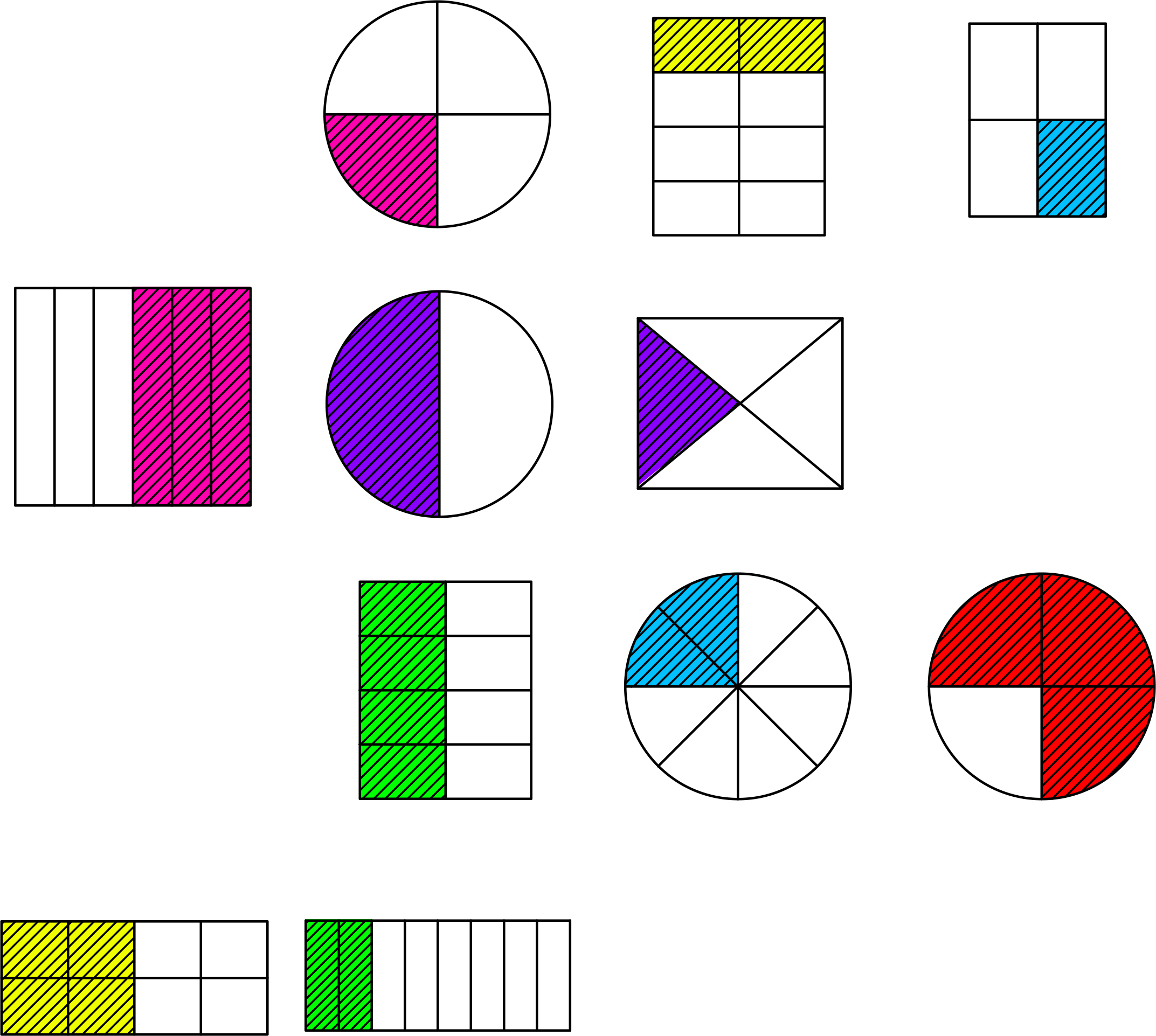 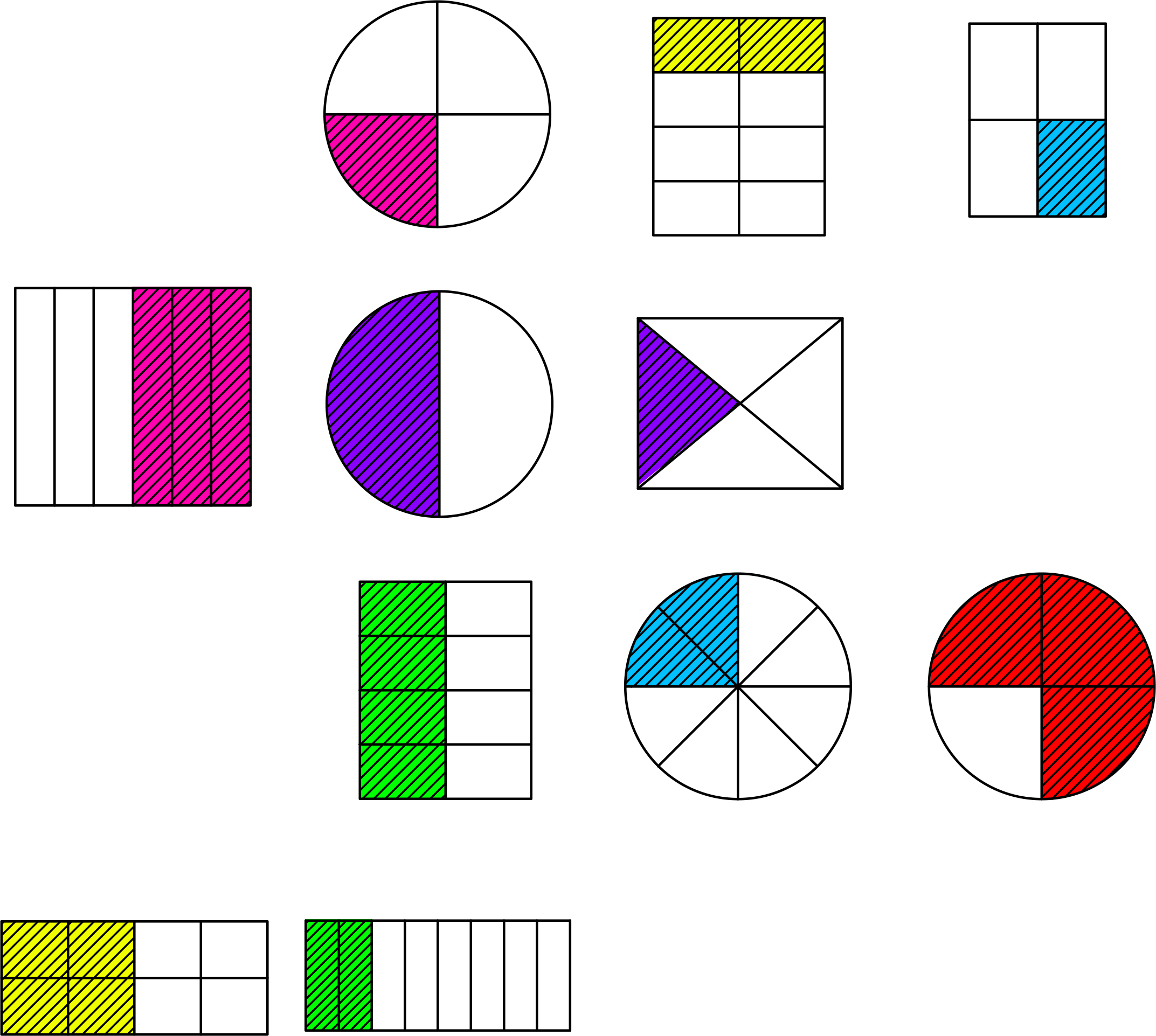 Equivalent Fractions Sort
Place the fractions on the numberline with your SP.
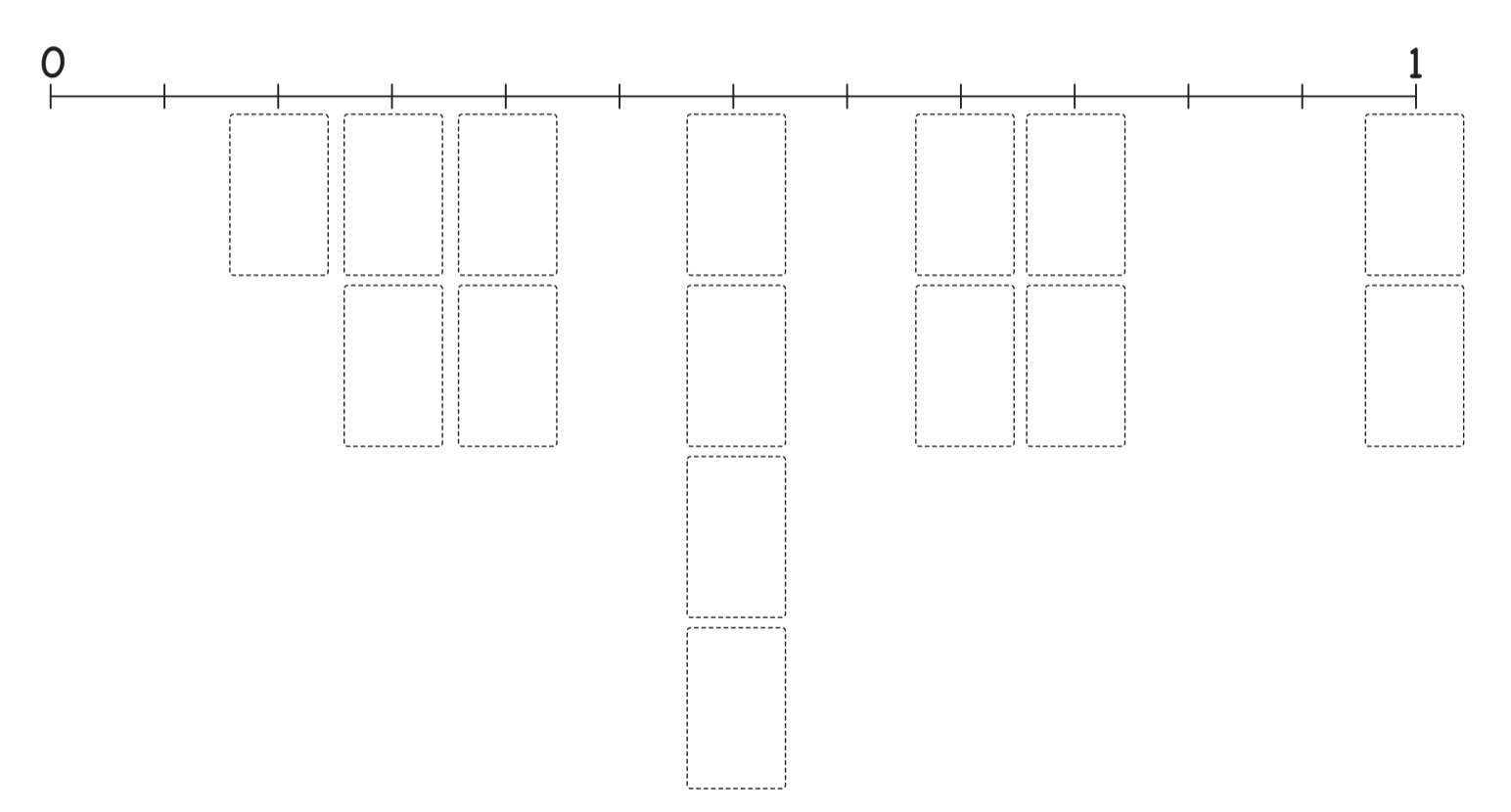 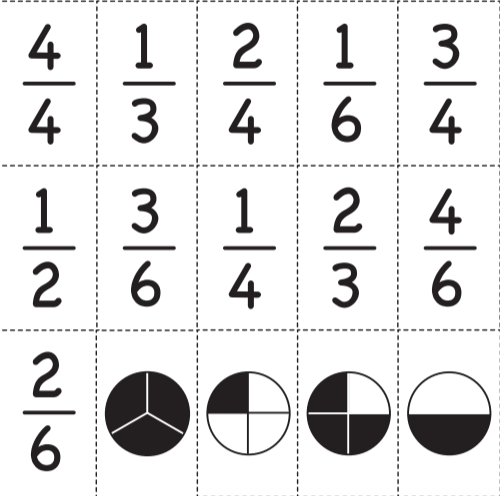 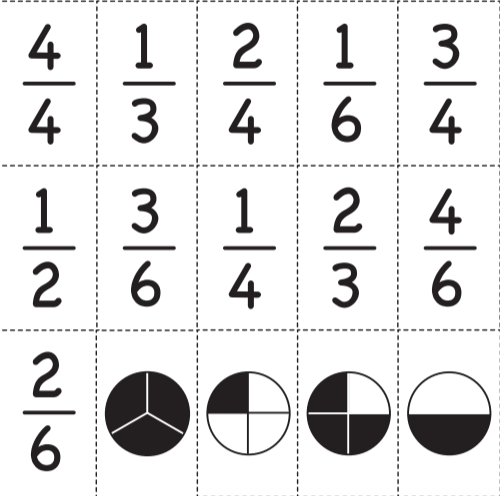 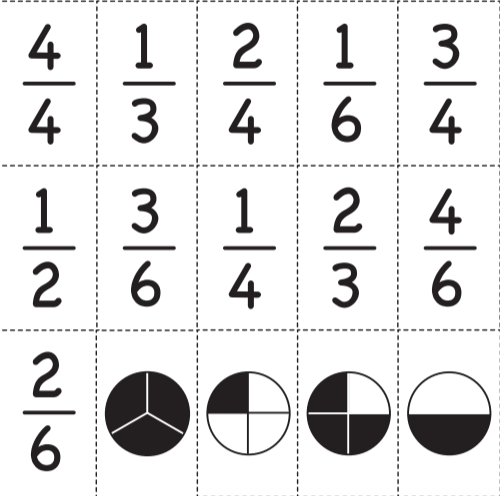 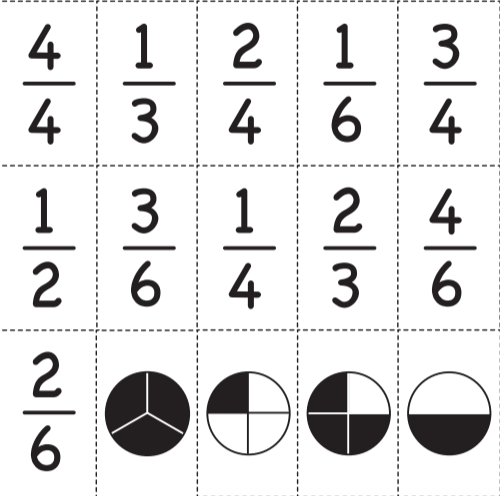 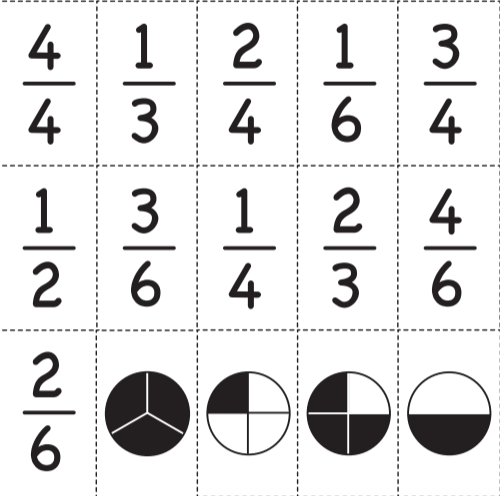 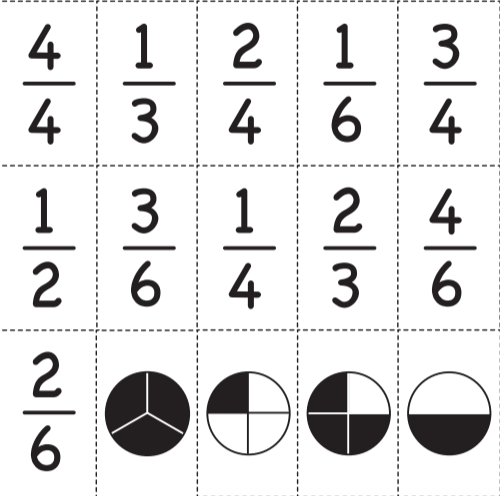 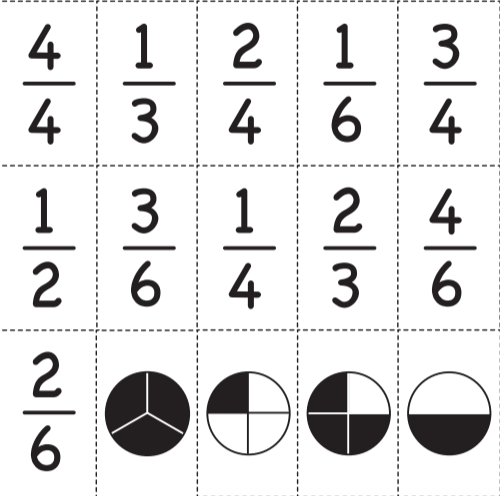 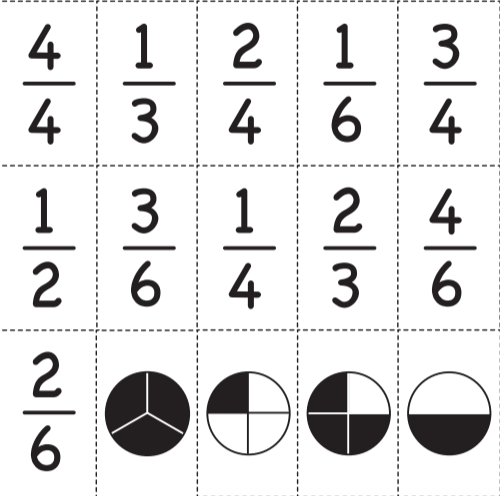 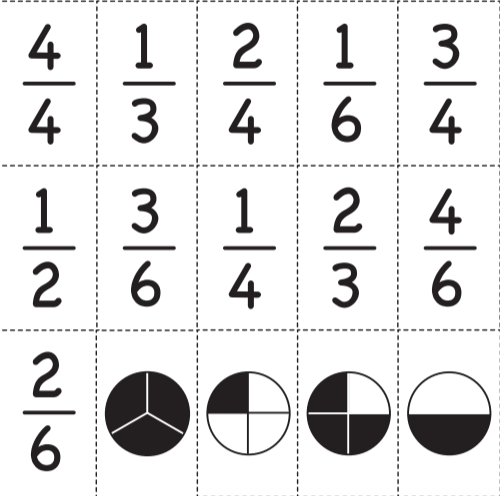 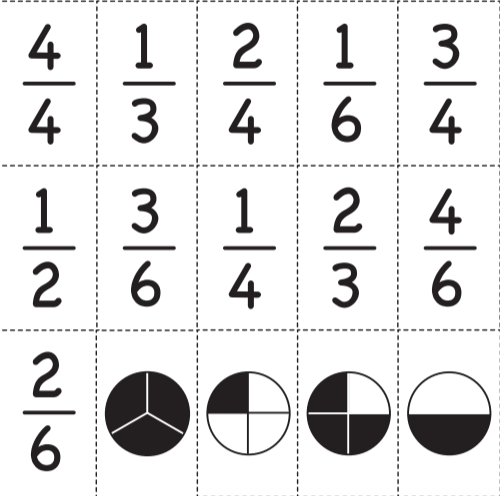 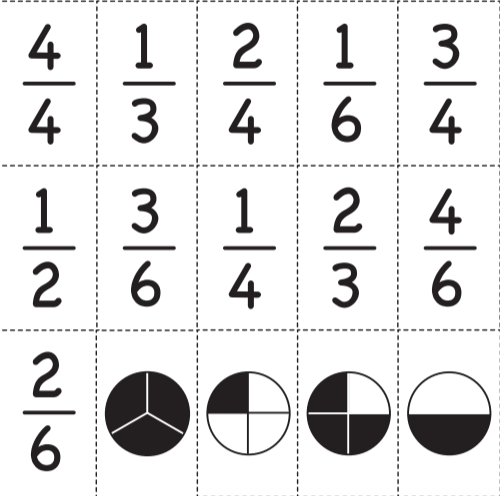 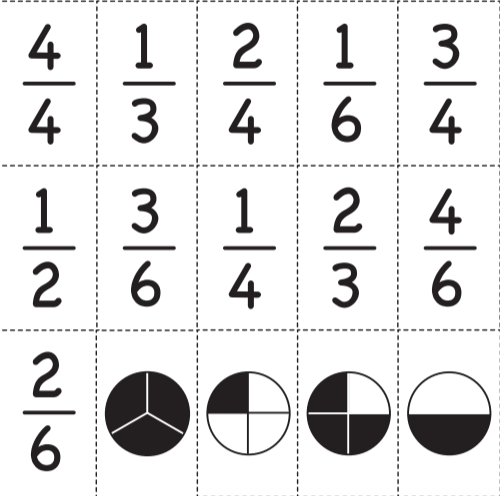 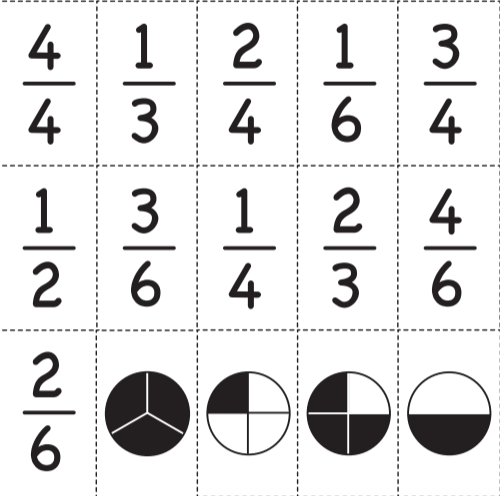 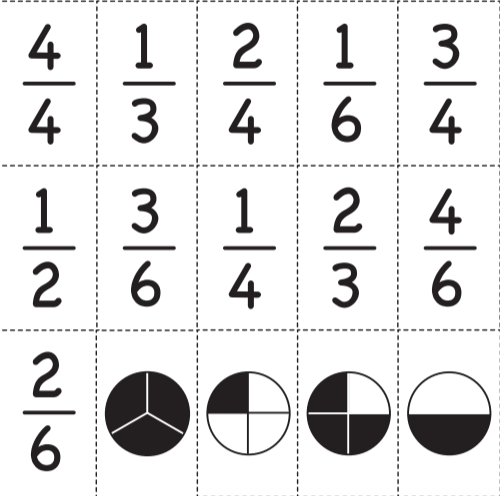 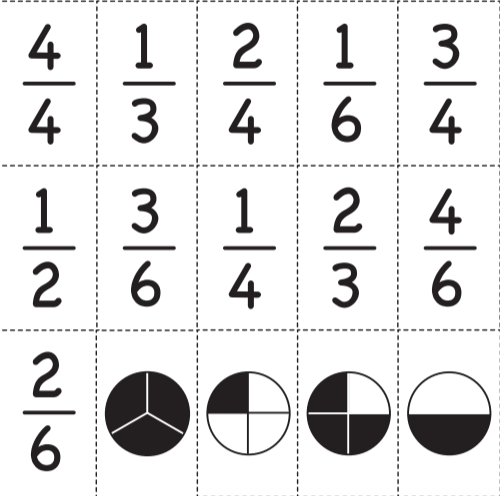 Rotations

There will be a range of different fraction rotations